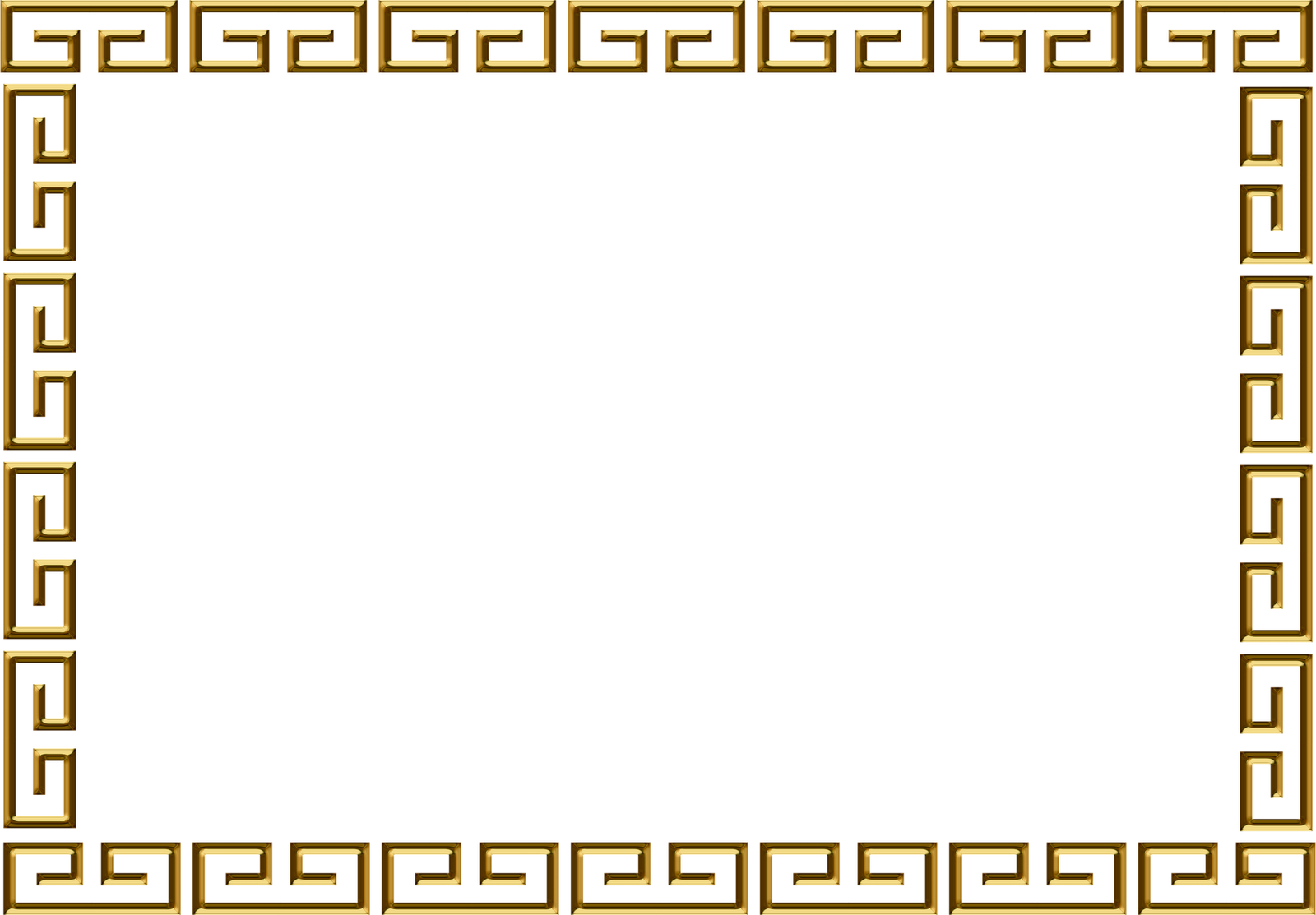 ГБПОУ ИО «Усть-Ордынский аграрный техникум»





Конкурсная работа в номинации «СЕМЬЯ» 
Тема работы: «Мой род – моя семья»


Автор Баглаева Г.В. 
Рукоодитель Хандеева Л.В.

п.Усть-Ордынский
2022г
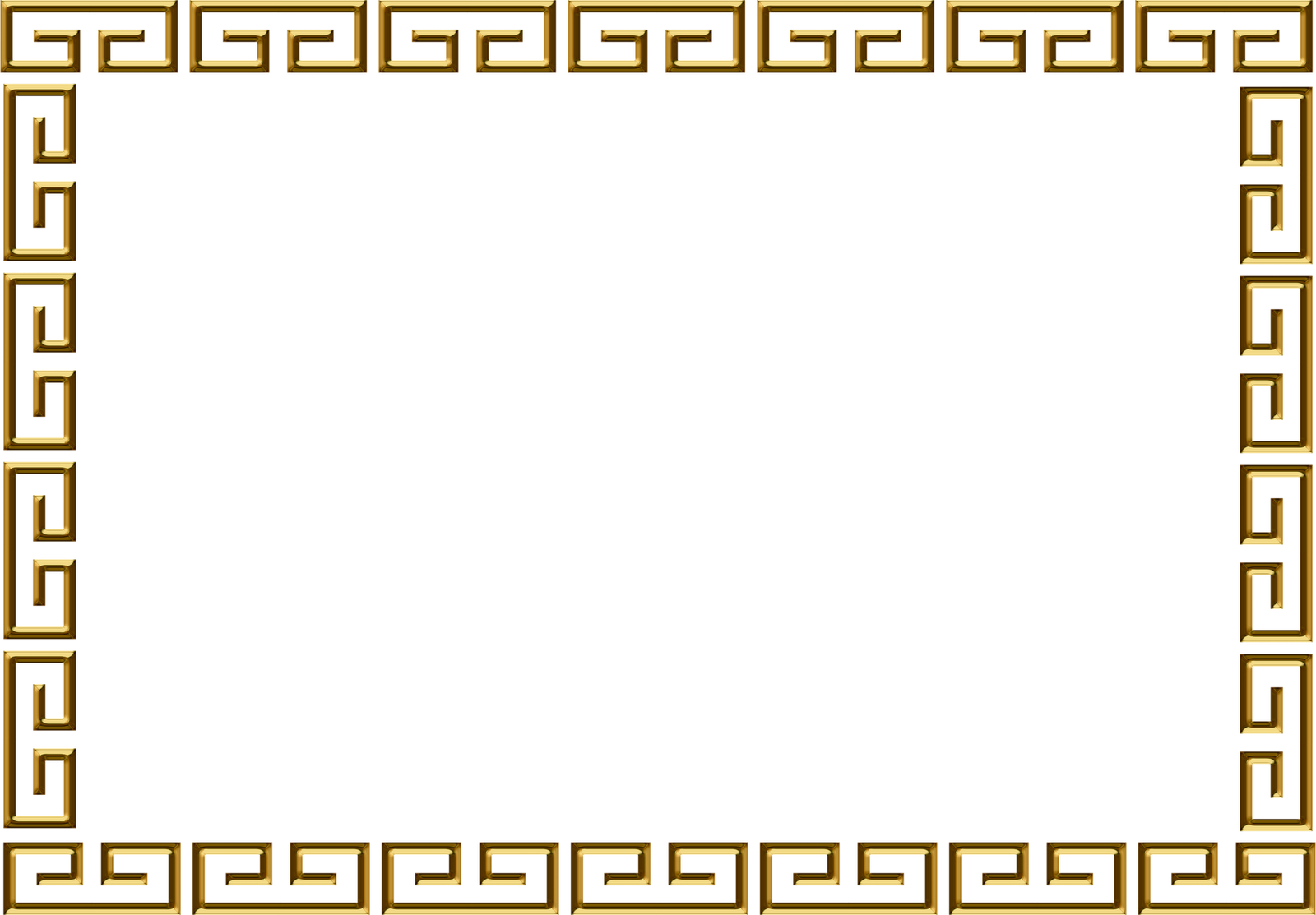 Баглаевы -обычная сельская семья. Но  какие прекрасные и восхитительные.  С которых можно  и нужно брать пример. Пример достойного и правильного   воспитания сыновей.
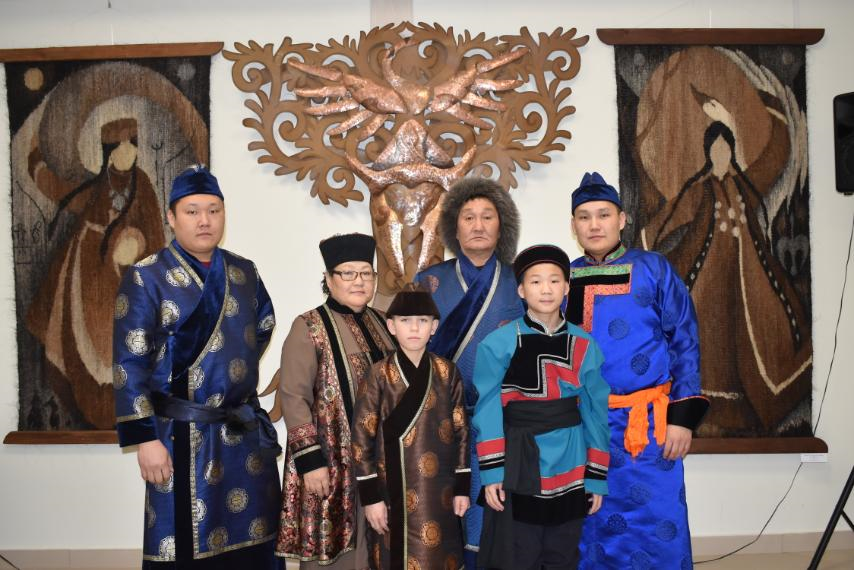 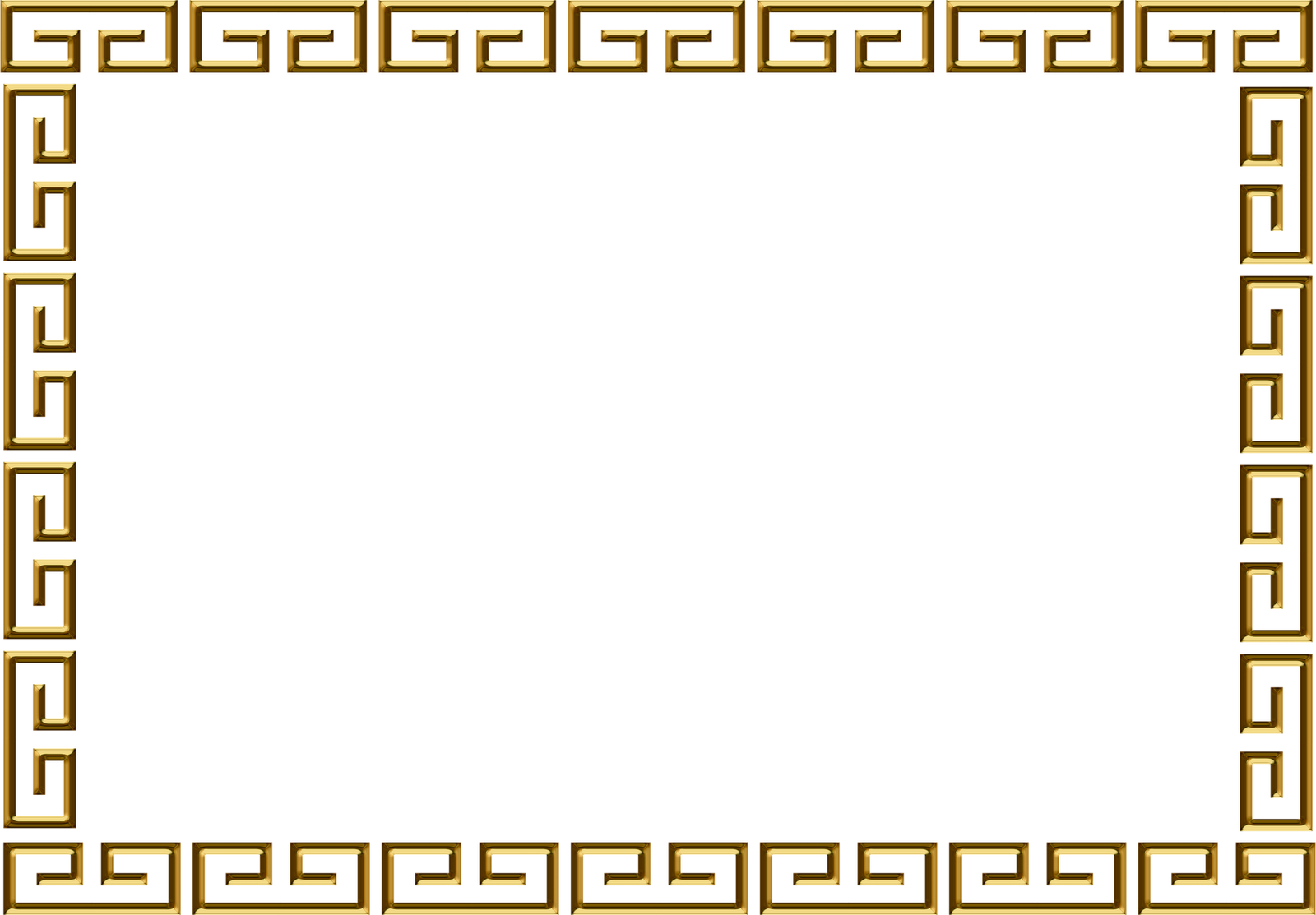 Дата образования семьи Баглаевых  - 06.07.1993 года
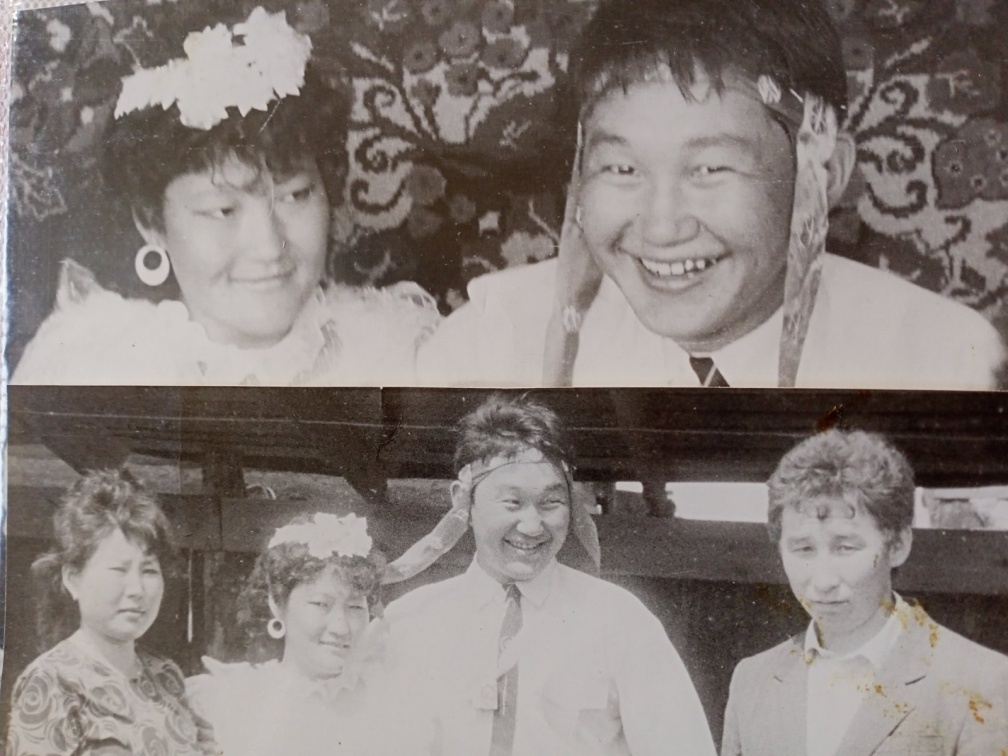 Галина Николаевна и Анатолий Петрович  созданы друг для друга! 
С детских лет они вместе:  выросли на соседних улицах, учились в одном классе, дружили с 7 класса . Они понимают друг друга   «с полу-жеста», «с полу-слова».
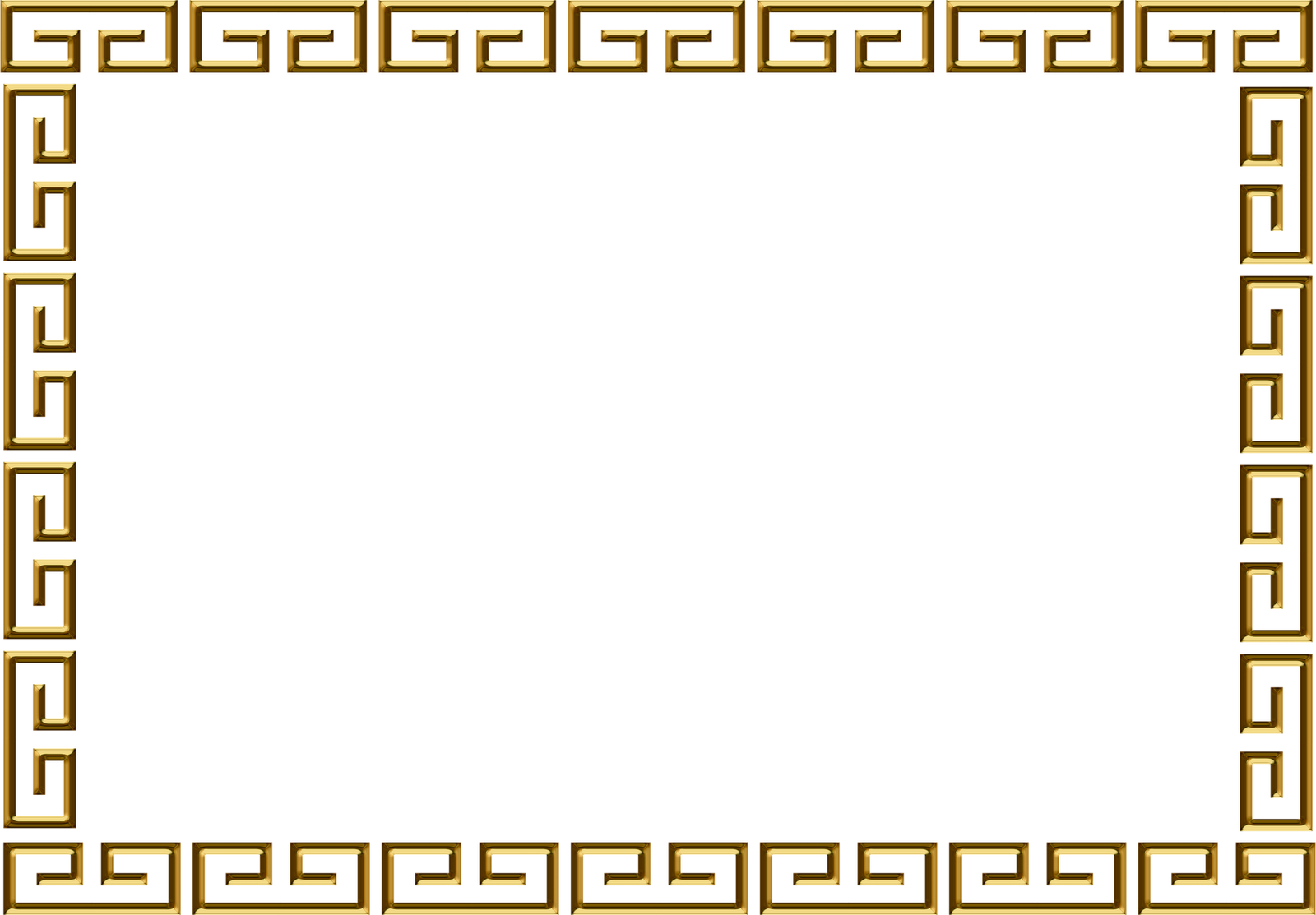 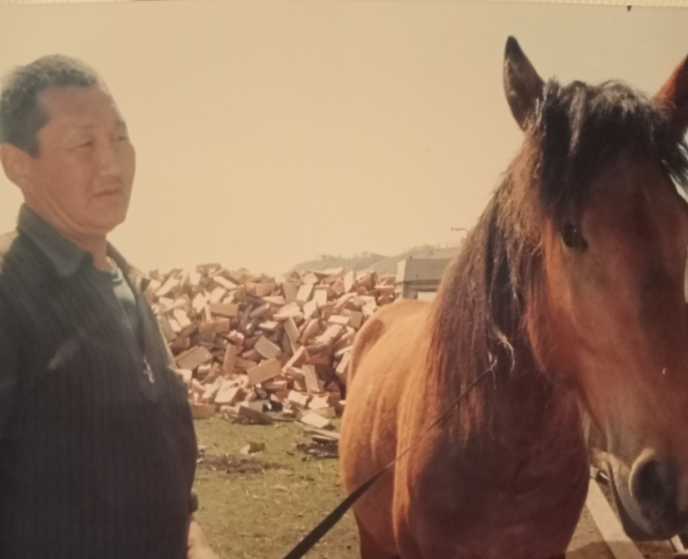 Глава семьи –  папа Анатолий Петрович, 
скромный, добрый и ответственный труженик,  занимается ведением личного подсобного хозяйства, 
пользуется уважением и заслуженным авторитетом  в семье и среди односельчан. В личном подсобном хозяйстве семьи  Баглаевых – кони, крупный рогатый скот, свиньи, овцы, курицы, пчёлы.
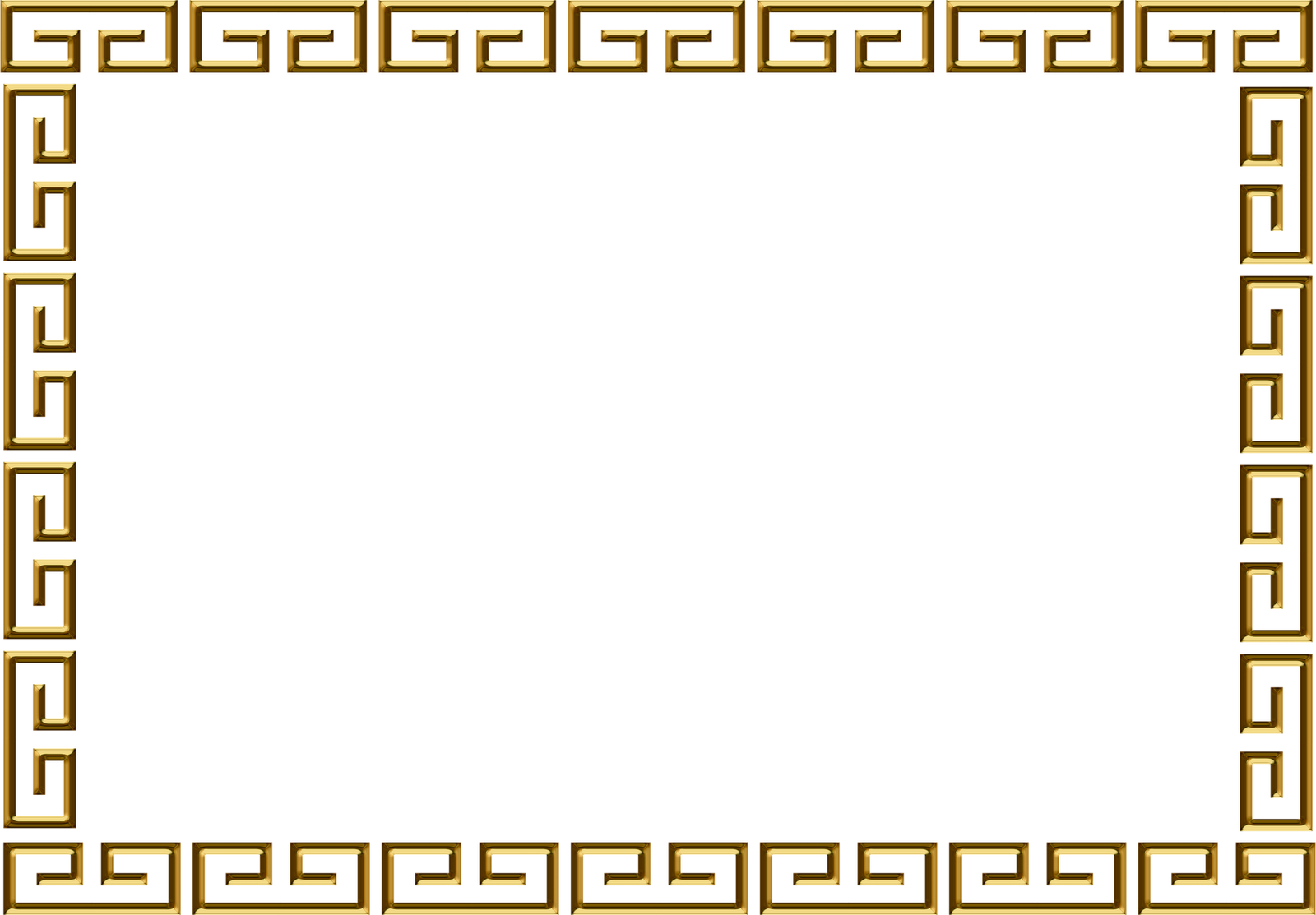 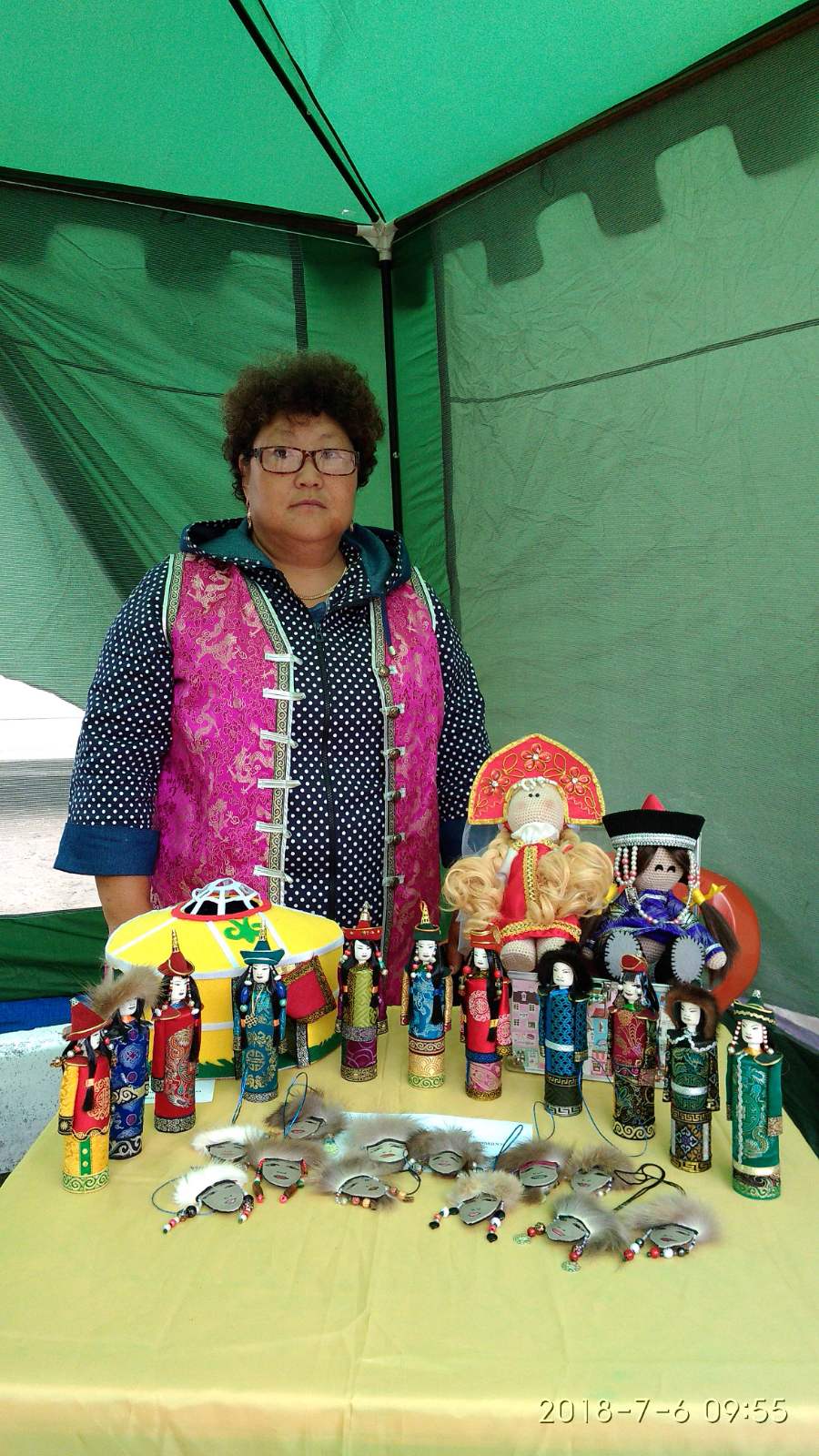 Душа семьи - мама Галина Николаевна, 
хранительница очага и семейных традиций, идейный вдохновитель  и руководитель творческой  семейной мастерской. Работает руководителем художественного кружка в  Доме  культуры с. Капсал
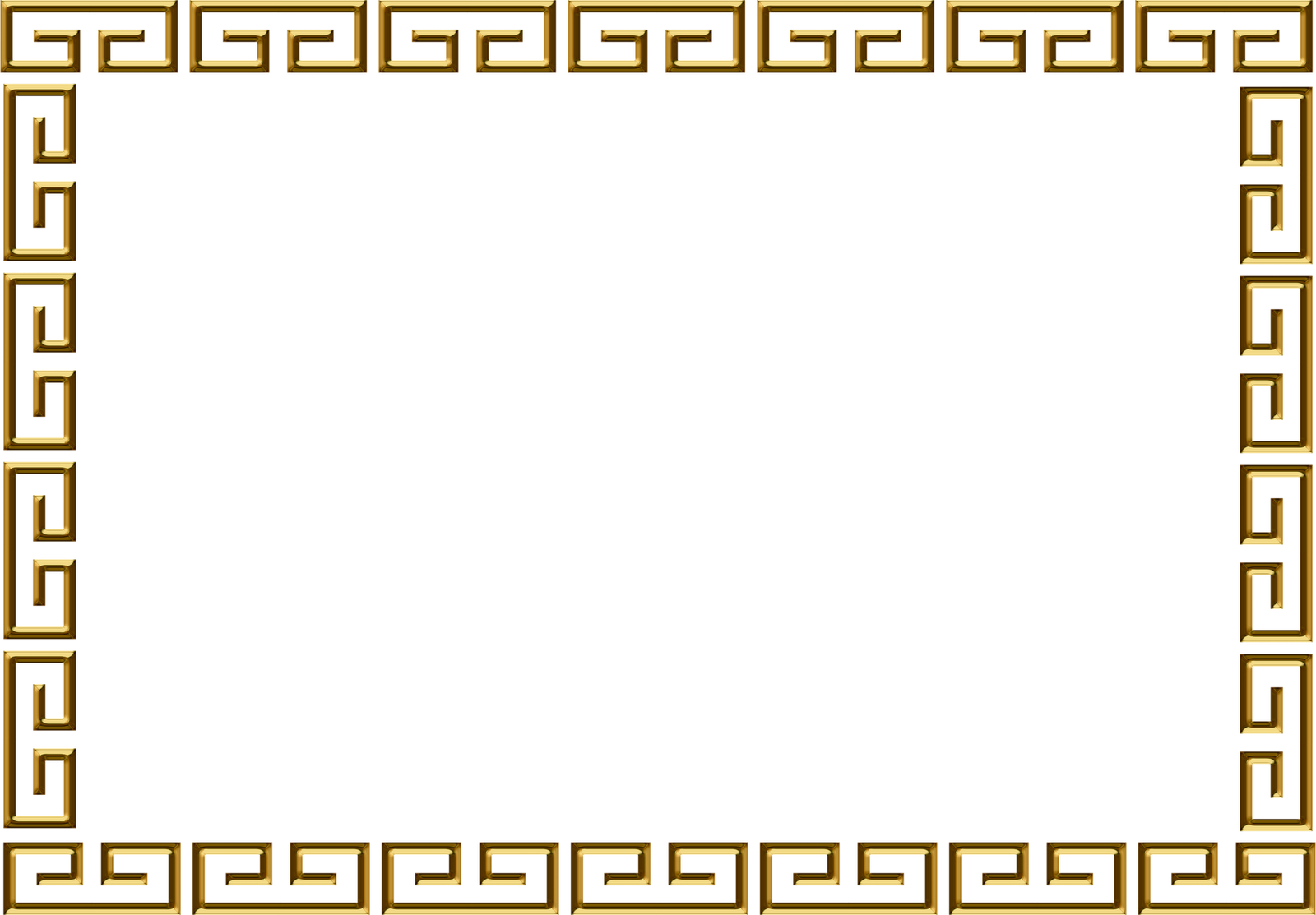 Александр
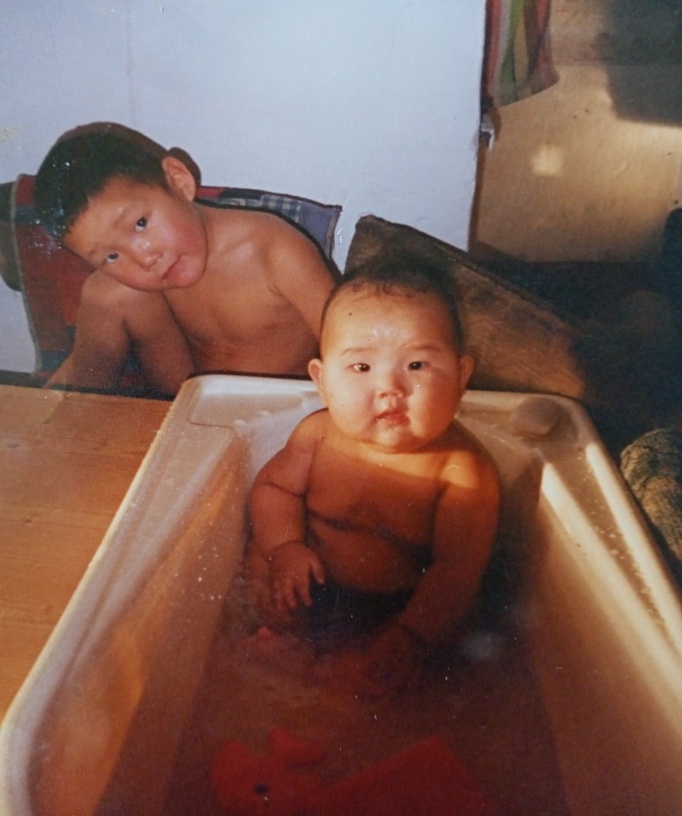 Никита
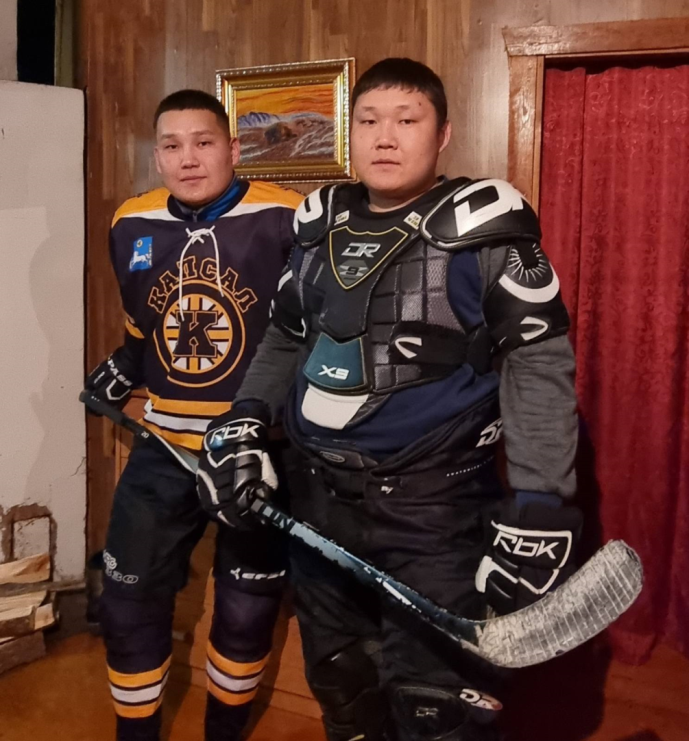 Александр
Никита
Своих сыновей Анатолий Петрович и Галина Николаевна вырастили  достойными  мужчинами  своего рода , защитниками  Отечества.
Александр, 1993 г.р., и Никита, 1997 г.р.,  -  дружные, спортивные, мужественные и добрые молодые люди, живут самостоятельно, отдельно от родителей.
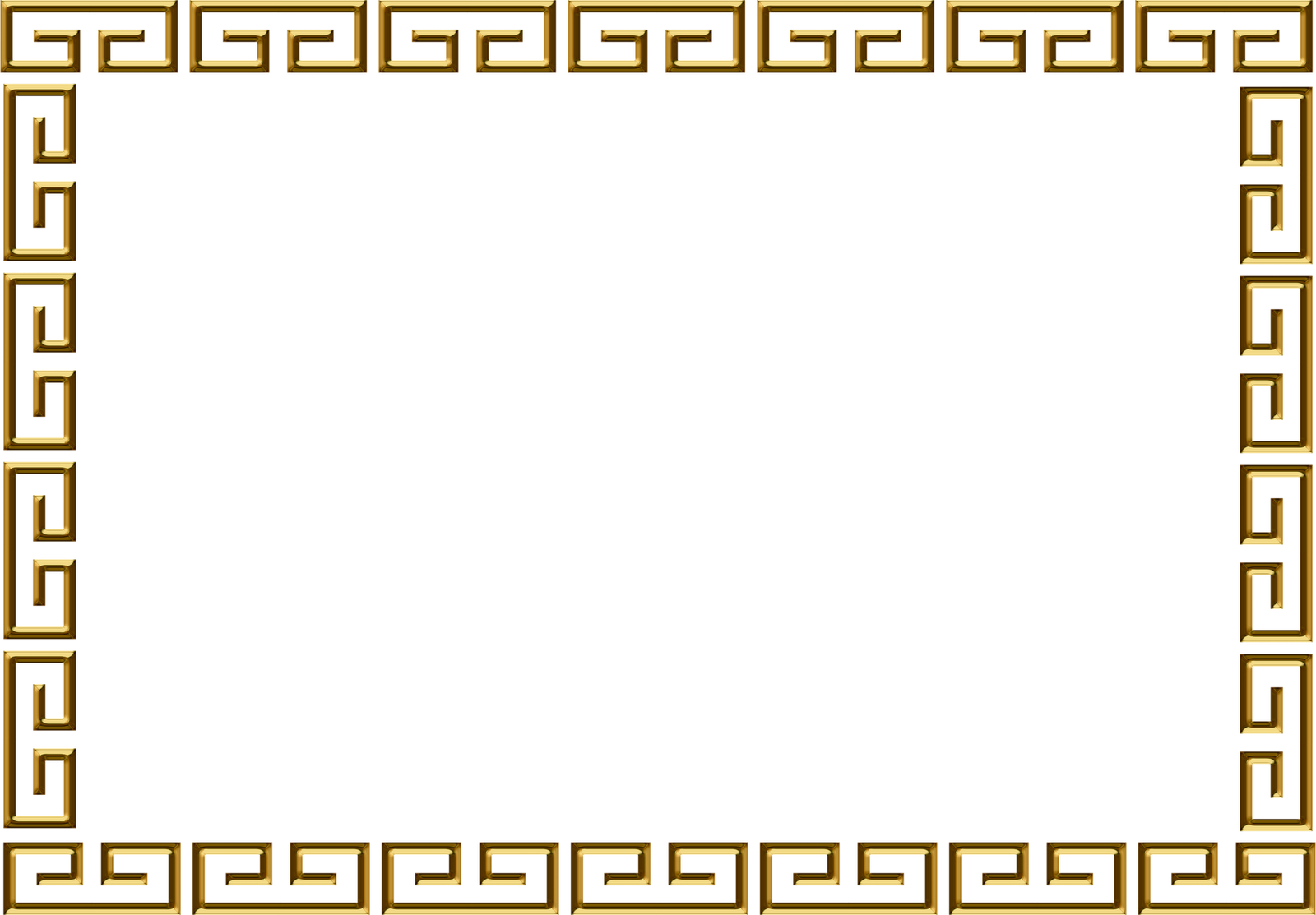 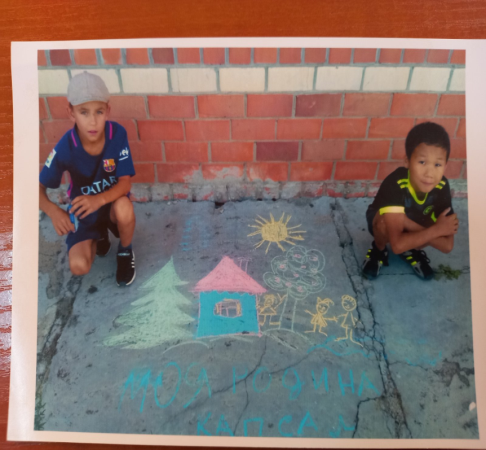 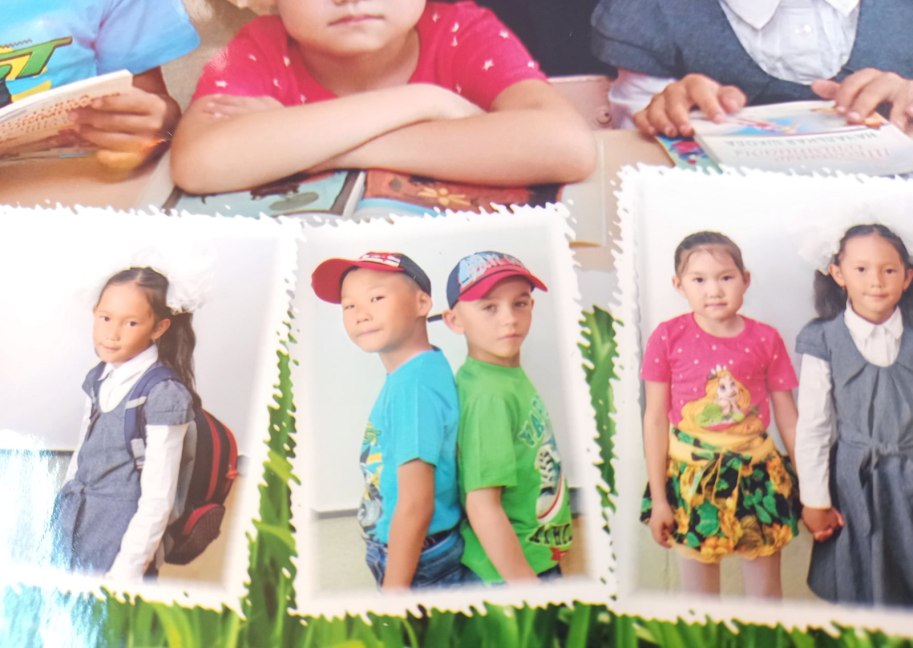 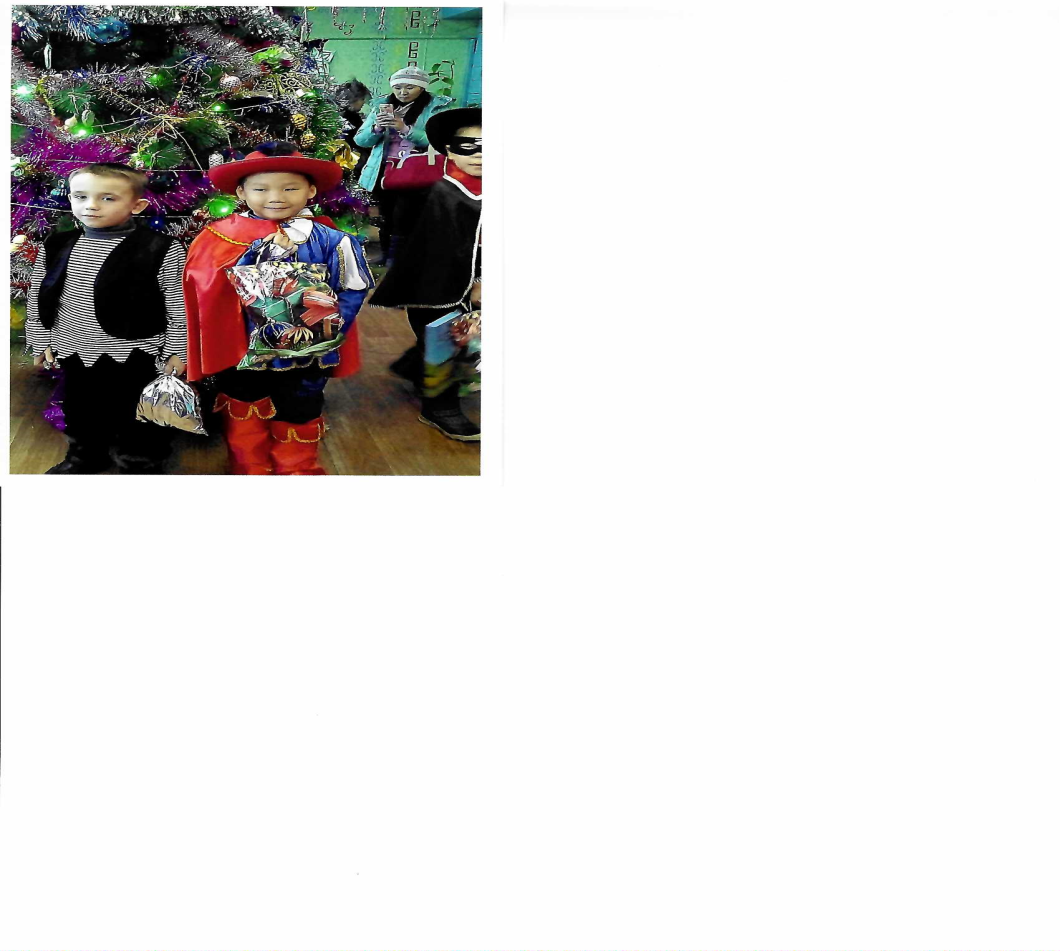 Максим
Николай
Однажды , перед уходом в армию, младший сын Никита  предложил родителям  взять в семью ребенка из детского дома. После недолгих раздумий, Галина Николаевна и Анатолий  Петрович отправились на поиски мальчика и сразу же им предложили  7-летнего Максима. Максим воспитывался в детском учреждении с 1 года, пережил неудачный опыт проживания в замещающей семье с 4 до 7 лет. Когда Максима привезли домой (октябрь 2016 г.), он был как «ёжик» – замкнут, тревожен и немногословен.  Стало понятно, что Максиму нужен  добрый друг , так  в декабре 2016 г. в семье появился  Коля  -  общительный, веселый, с лучистыми, добрыми глазами .  
С тех пор Максим и Николай не разлучные друзья.
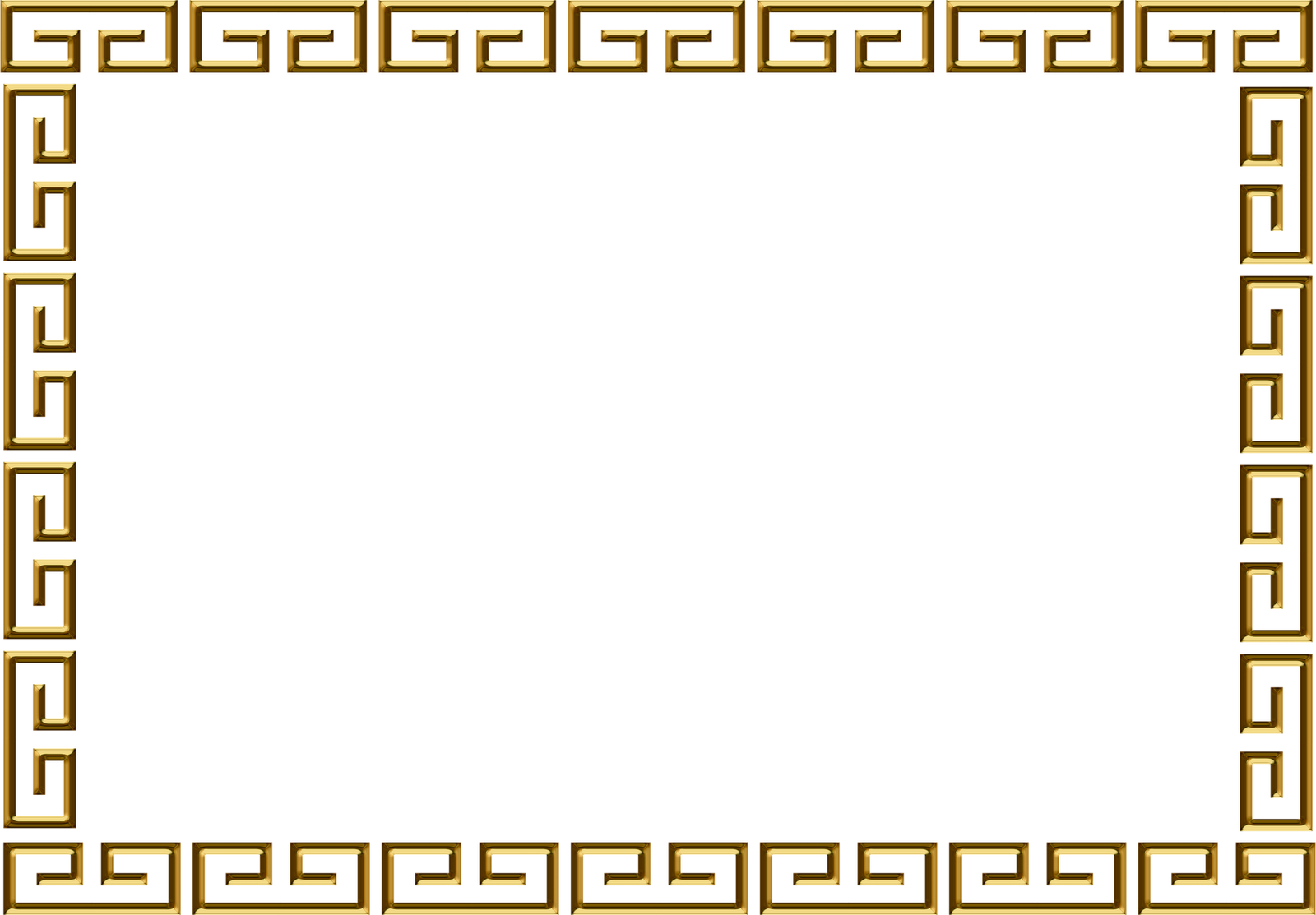 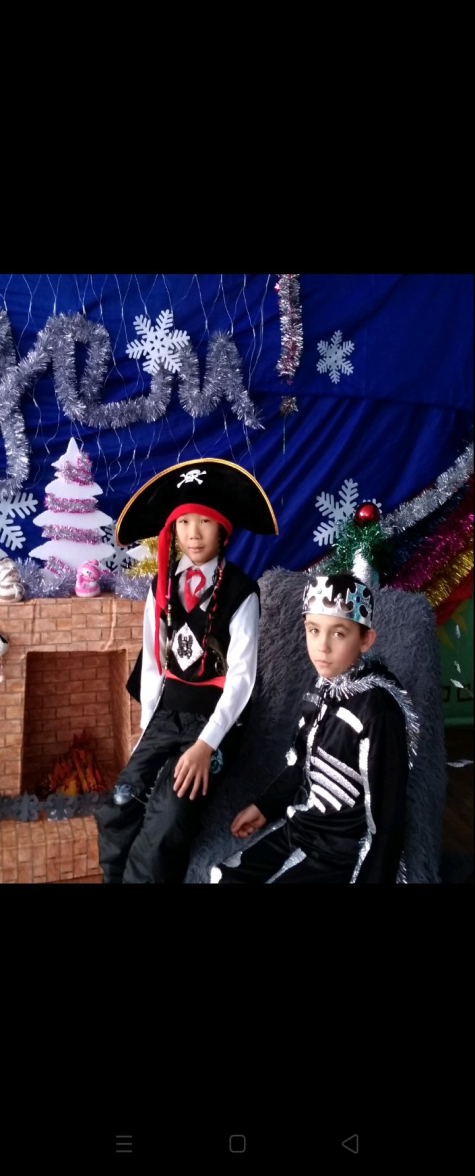 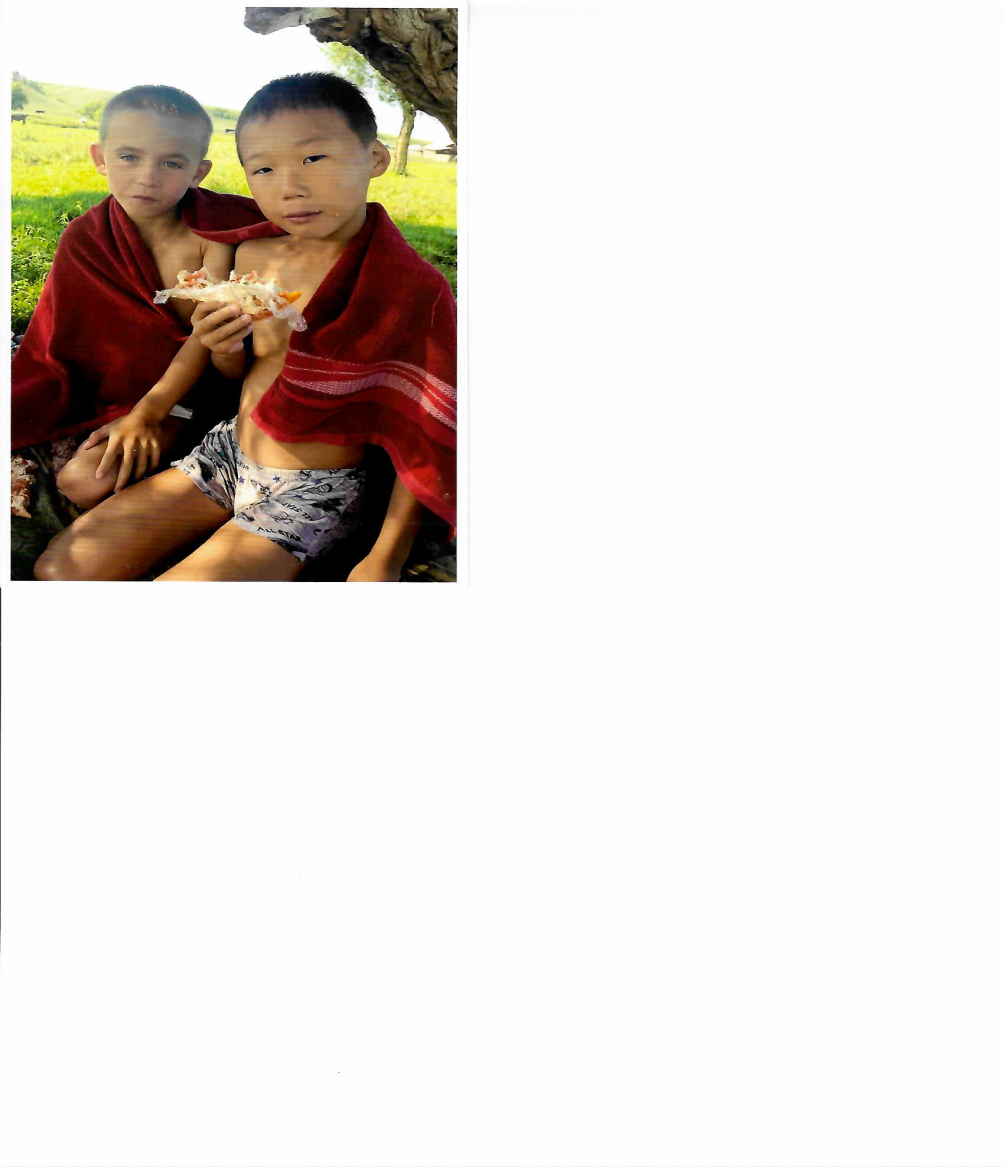 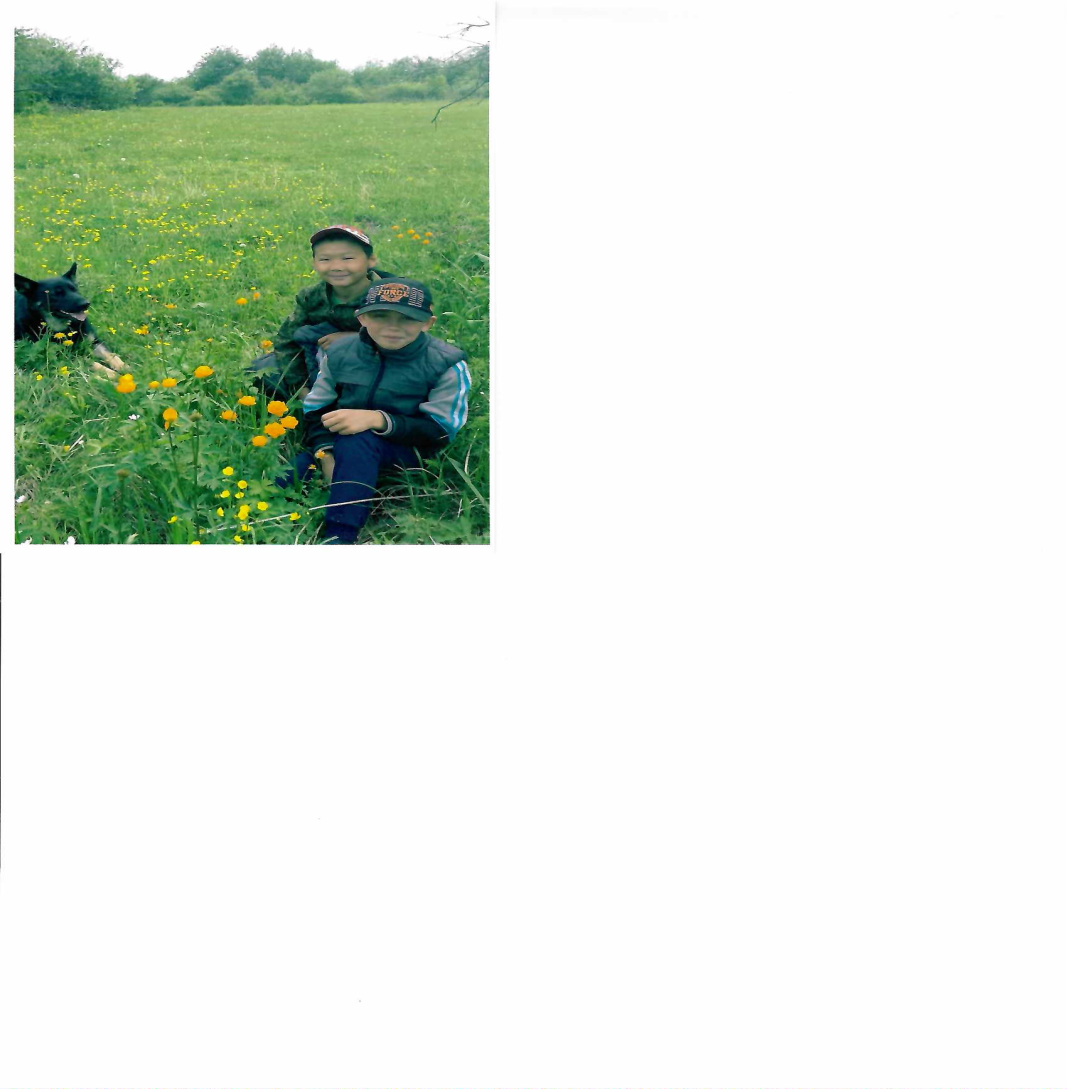 Своё поведение , отношение  друг к другу в семье, уважение к старшим дети «копируют» со старших братьев – Александра и Никиты, которые  во всем для них  являются примером .
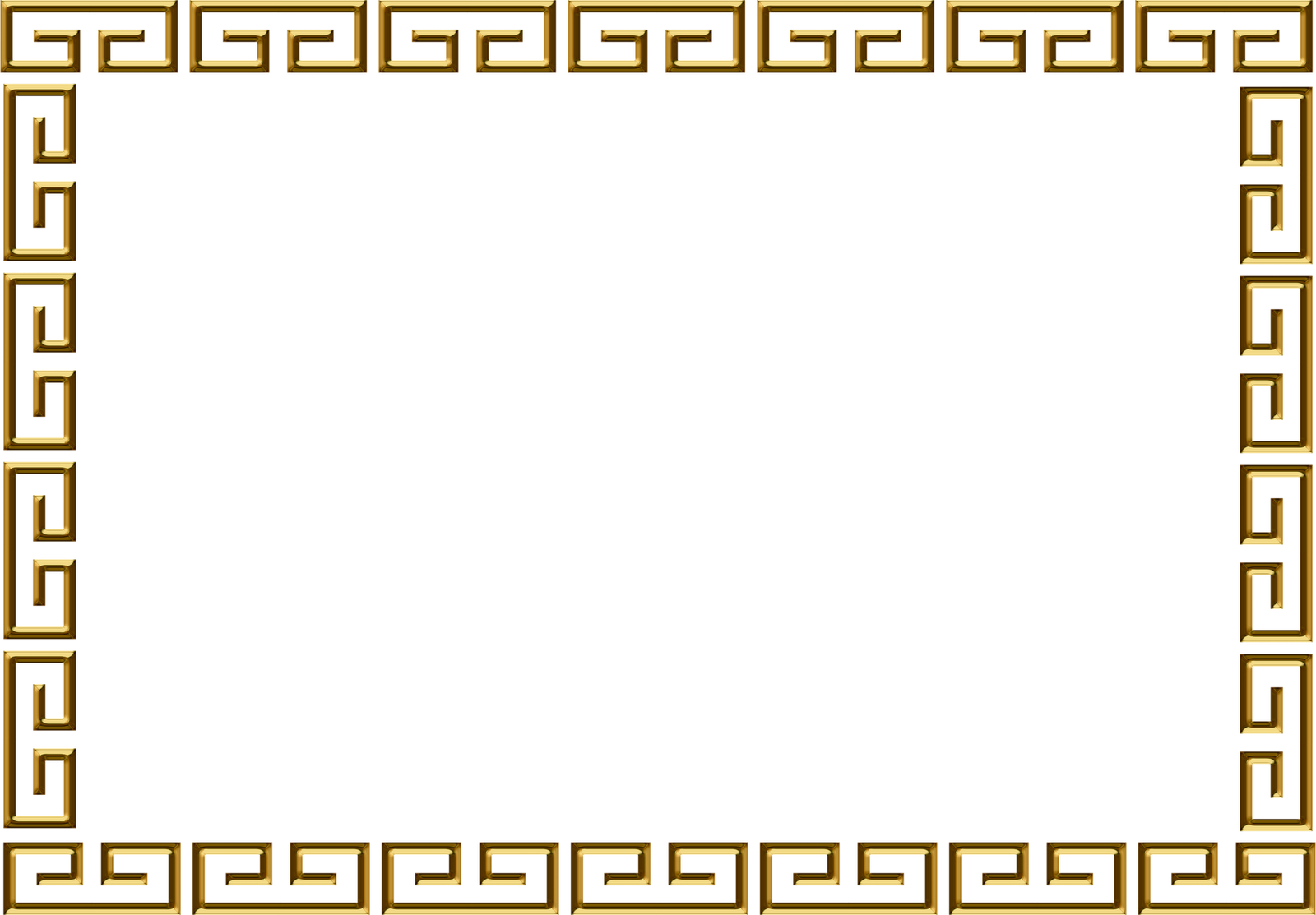 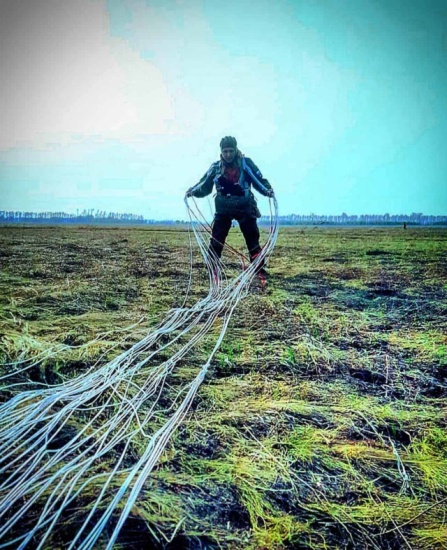 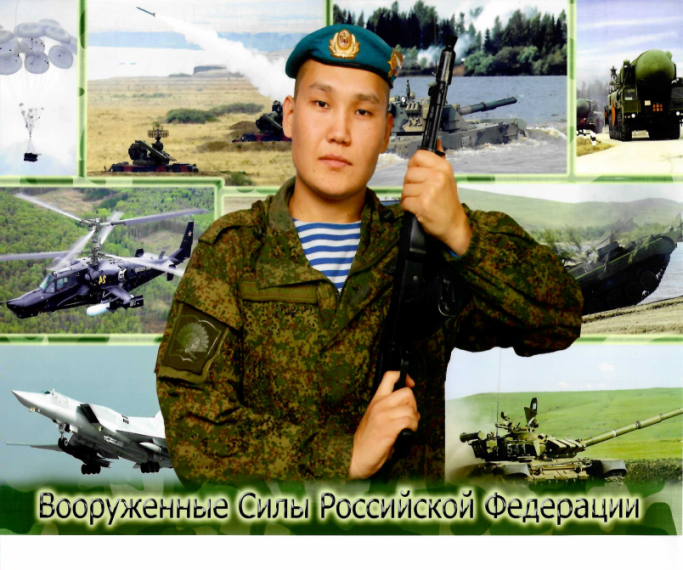 Максим и Коля мечтают, 
как  Никита  служить в «спецназе», прыгать с парашюта, стать обладателями голубого берета . С удовольствием посещают  спортивные секции: вольная борьба, футбол , хоккей, лыжи .
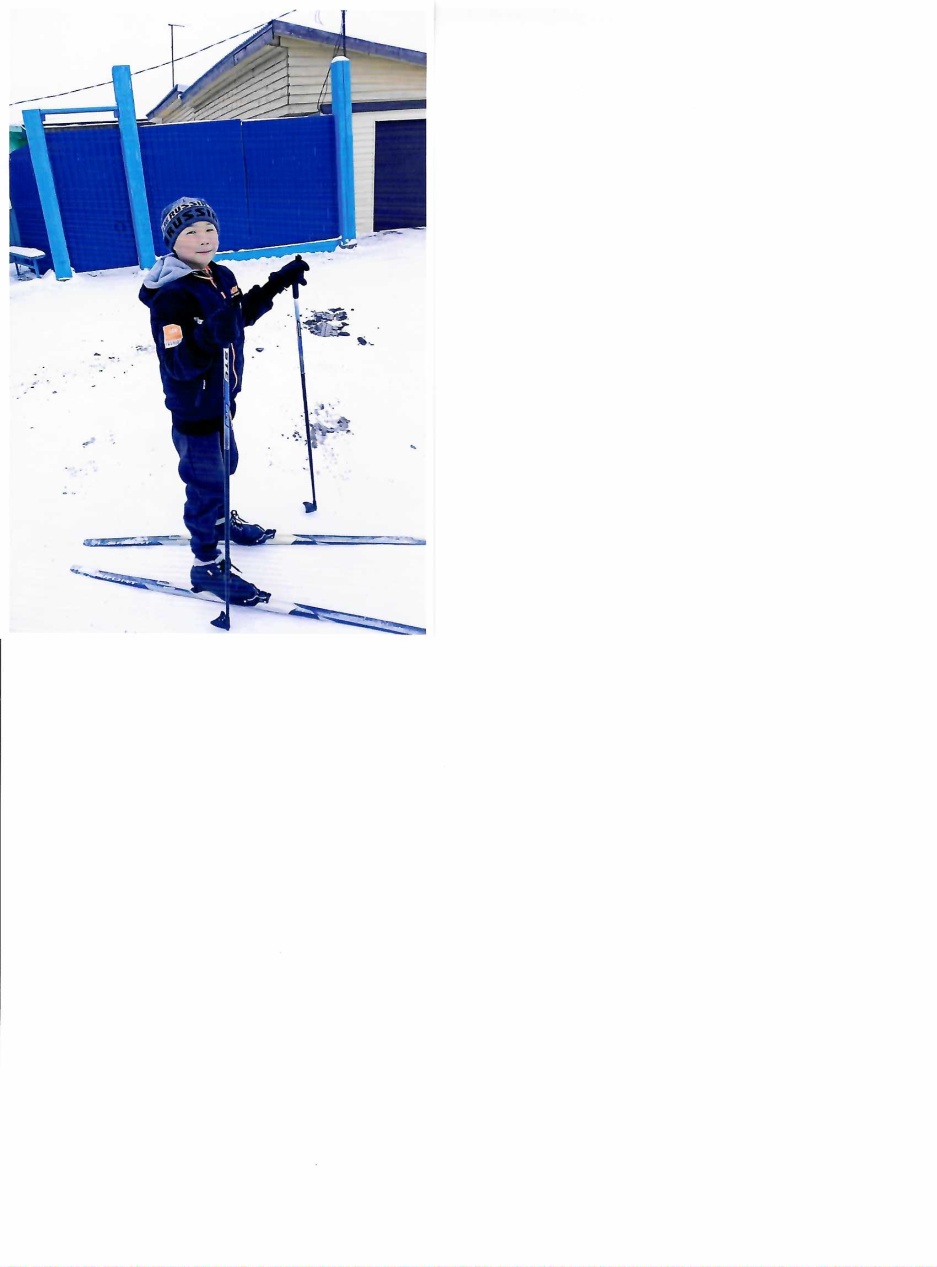 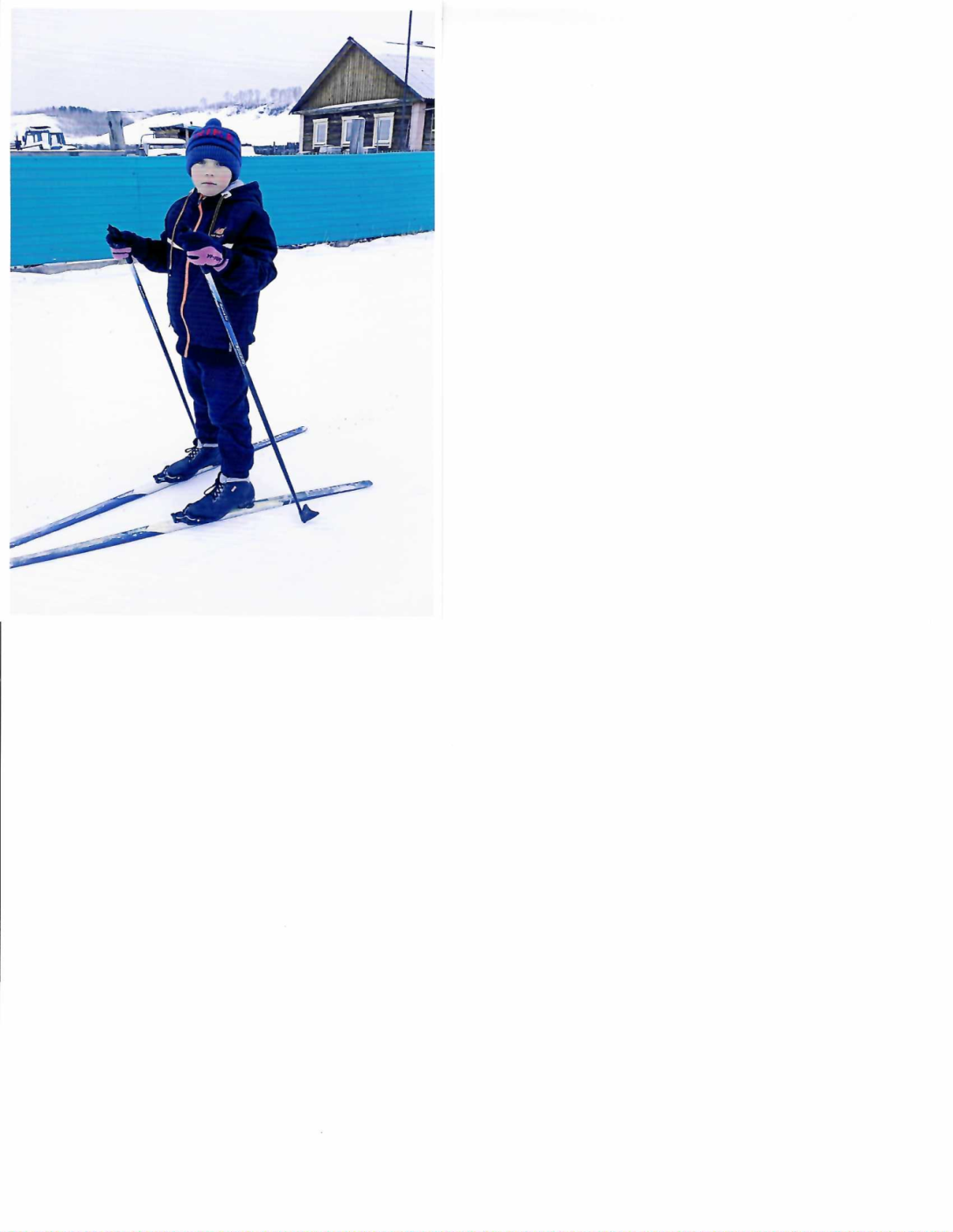 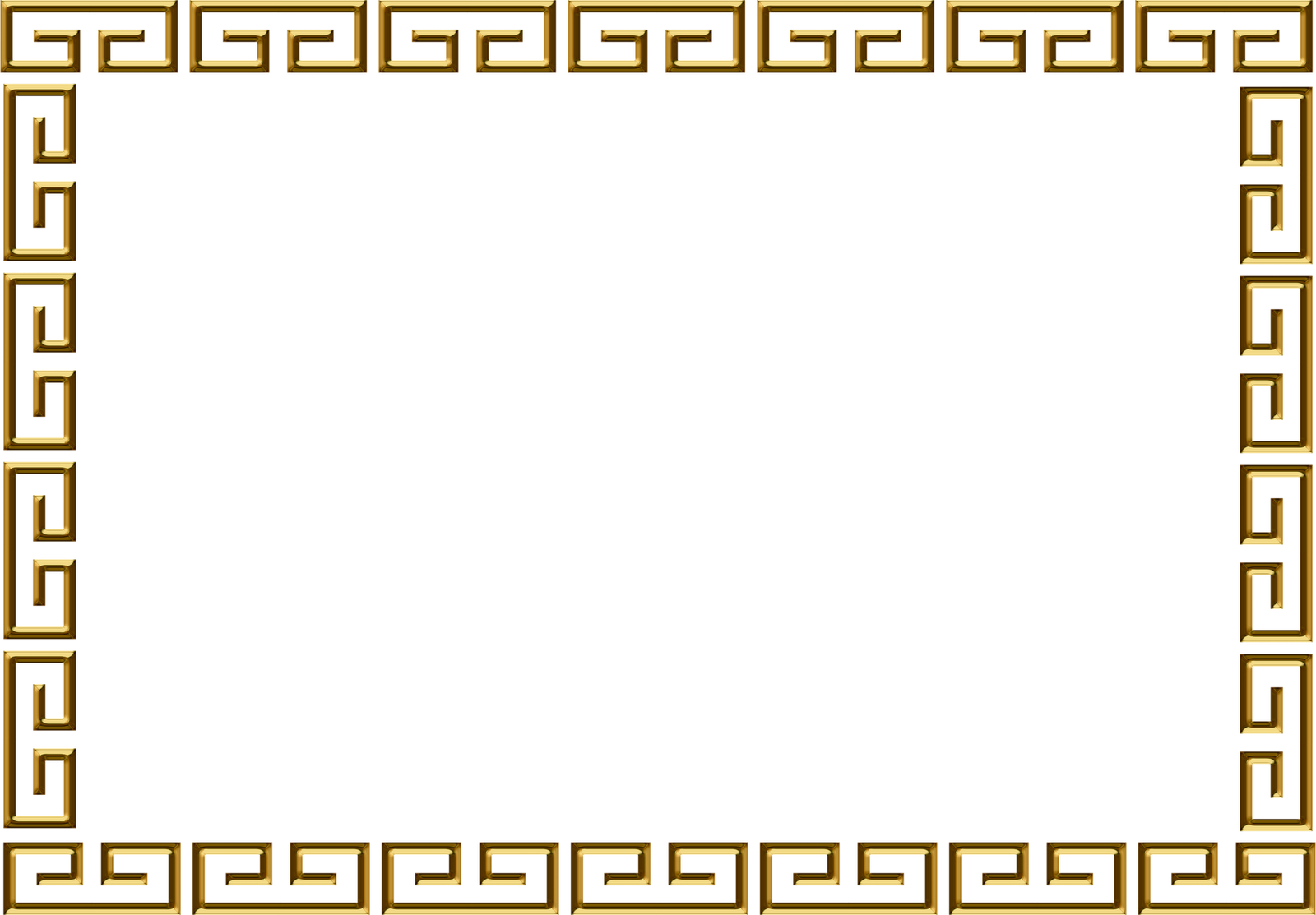 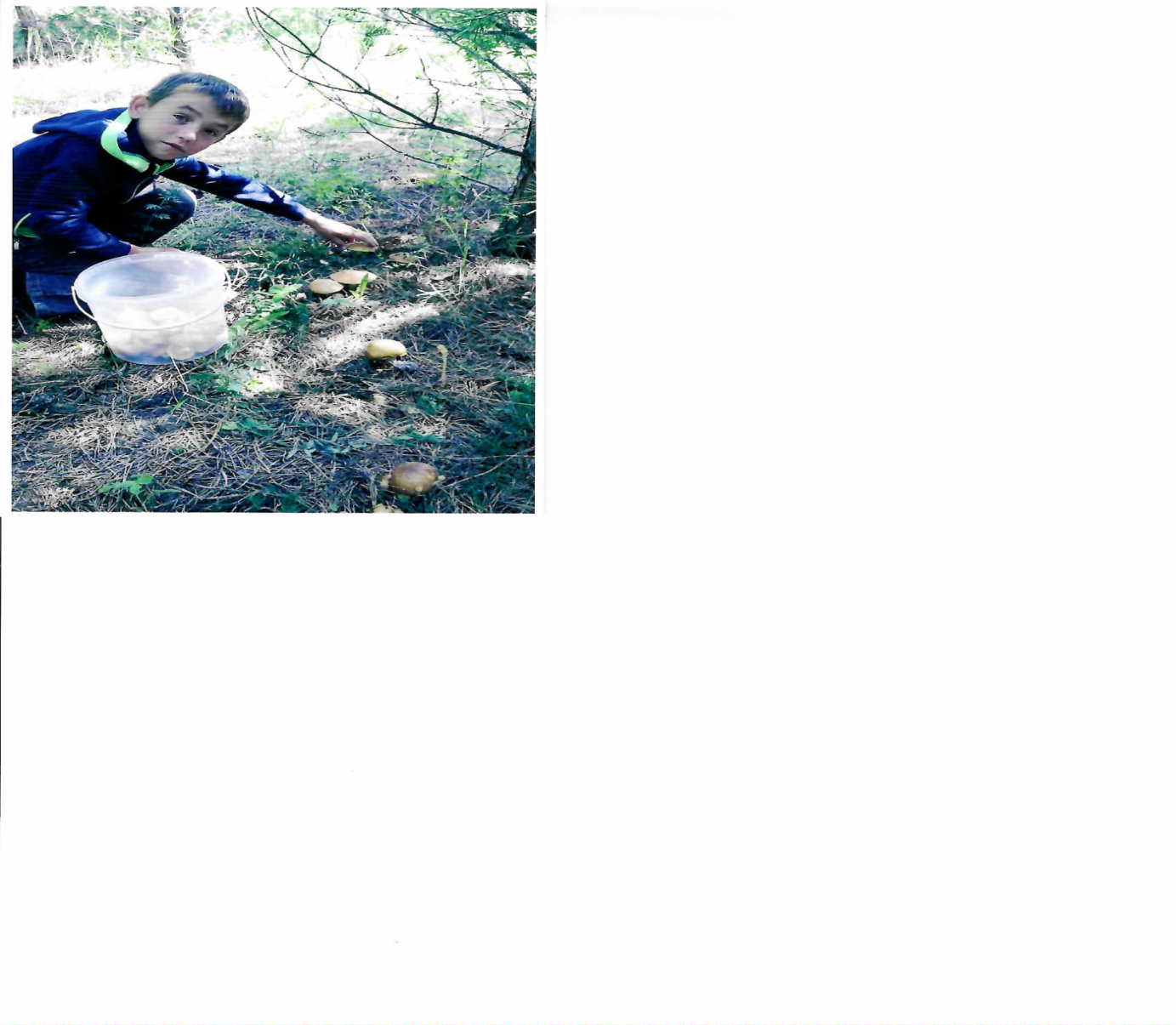 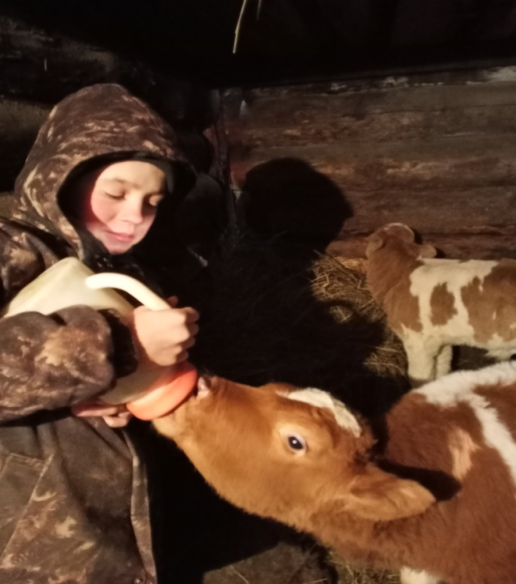 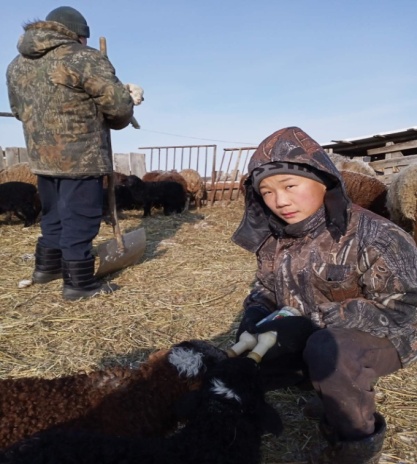 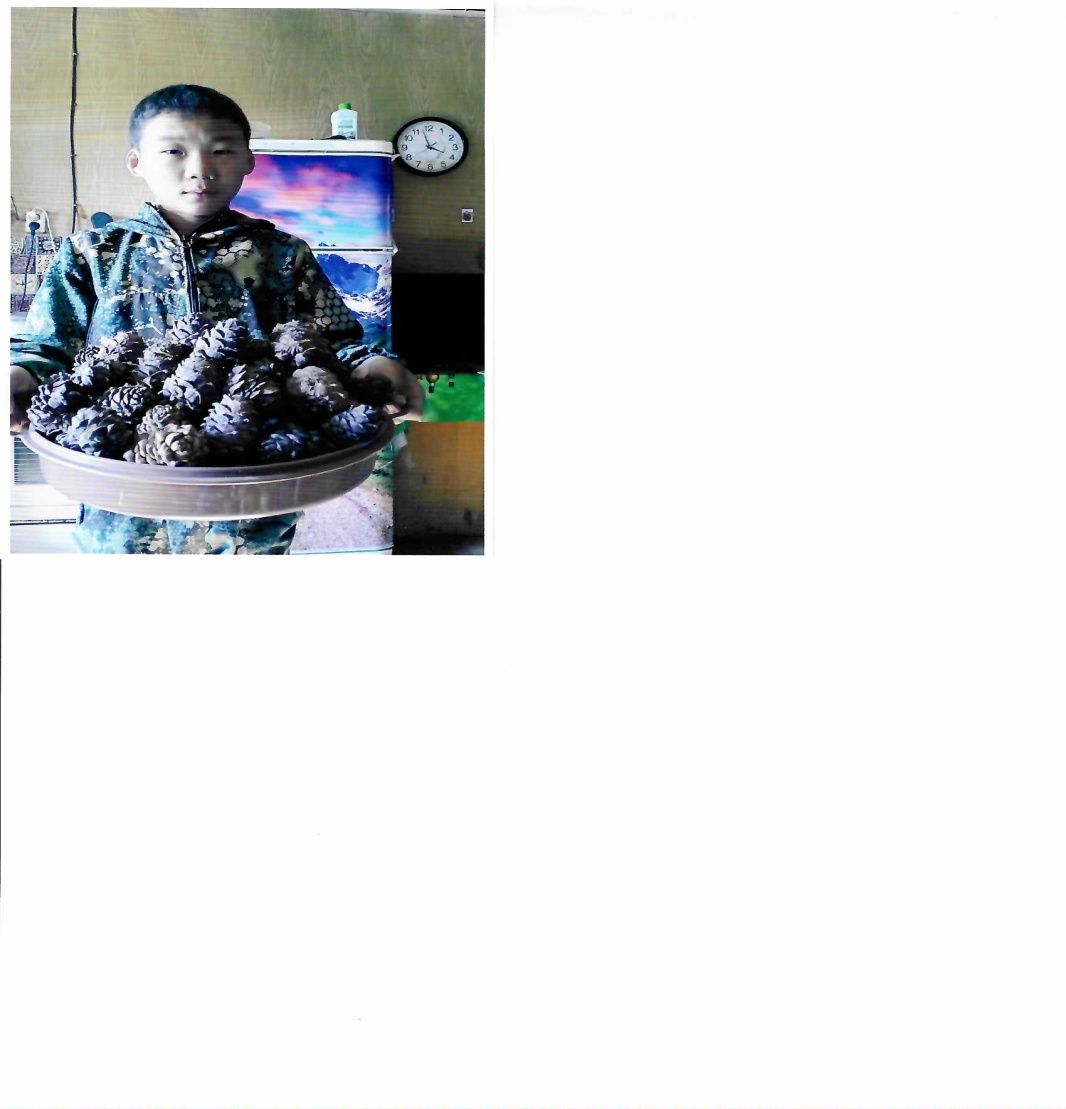 Дети с удовольствием  помогают взрослым  по хозяйству, 
ухаживают за домашними животными, 
ответственно выполняют свои обязанности по дому.
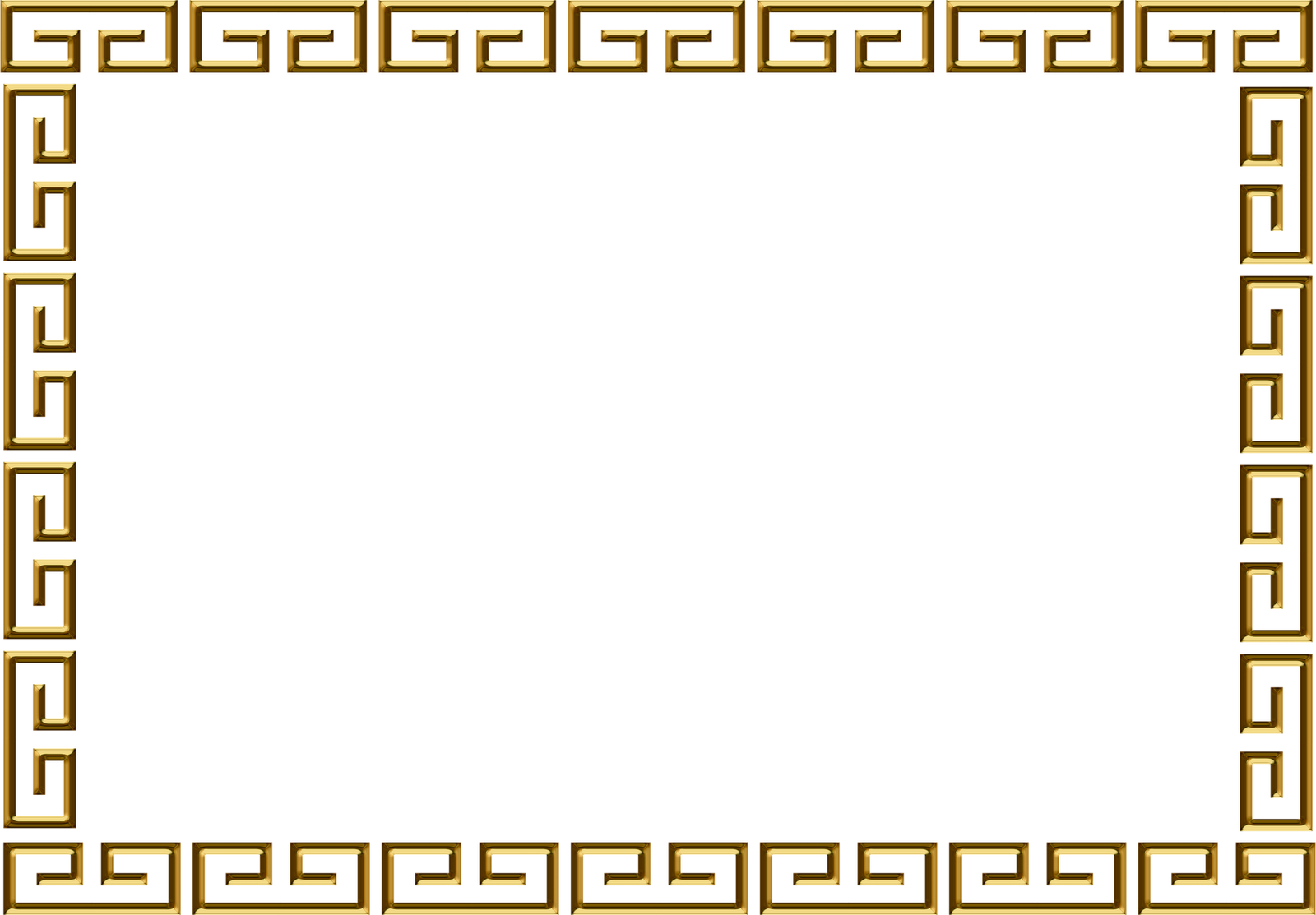 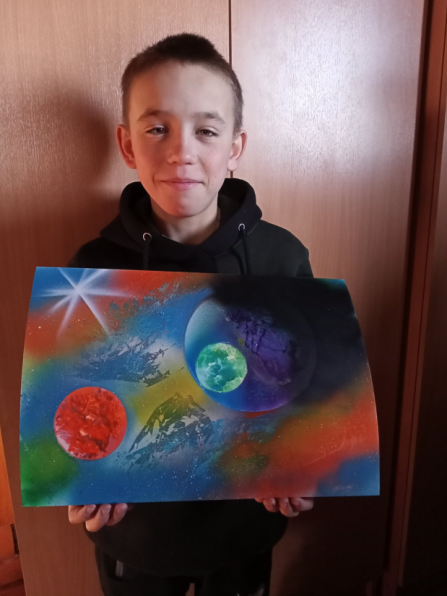 Вечерами  Максим и Коля занимаются с мамой творческими  делами: 
рисуют, изготавливают поделки
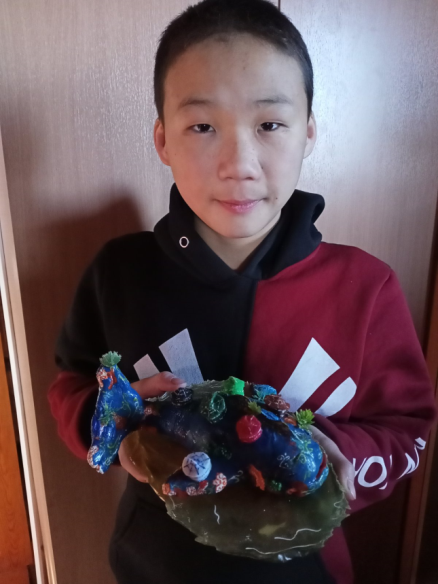 Рисунок Николая, 
занявший 2 место  в областном 
конкурсе рисунков
«Нарисуй счастливое детство»
Работа Николая 
в технике 
Spray paint art –
участник выставки
фестиваля 
«Байкальская звезда»
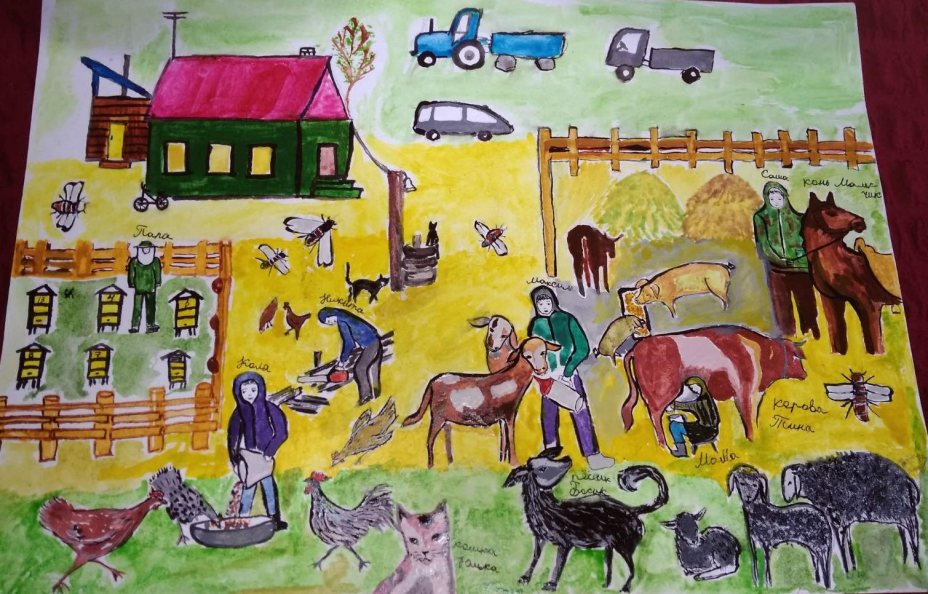 Поделка  Максима
из эпоксидной смолы 
«Чудо-рыба» -
участник  выставки
фестиваля 
«Байкальская звезда»
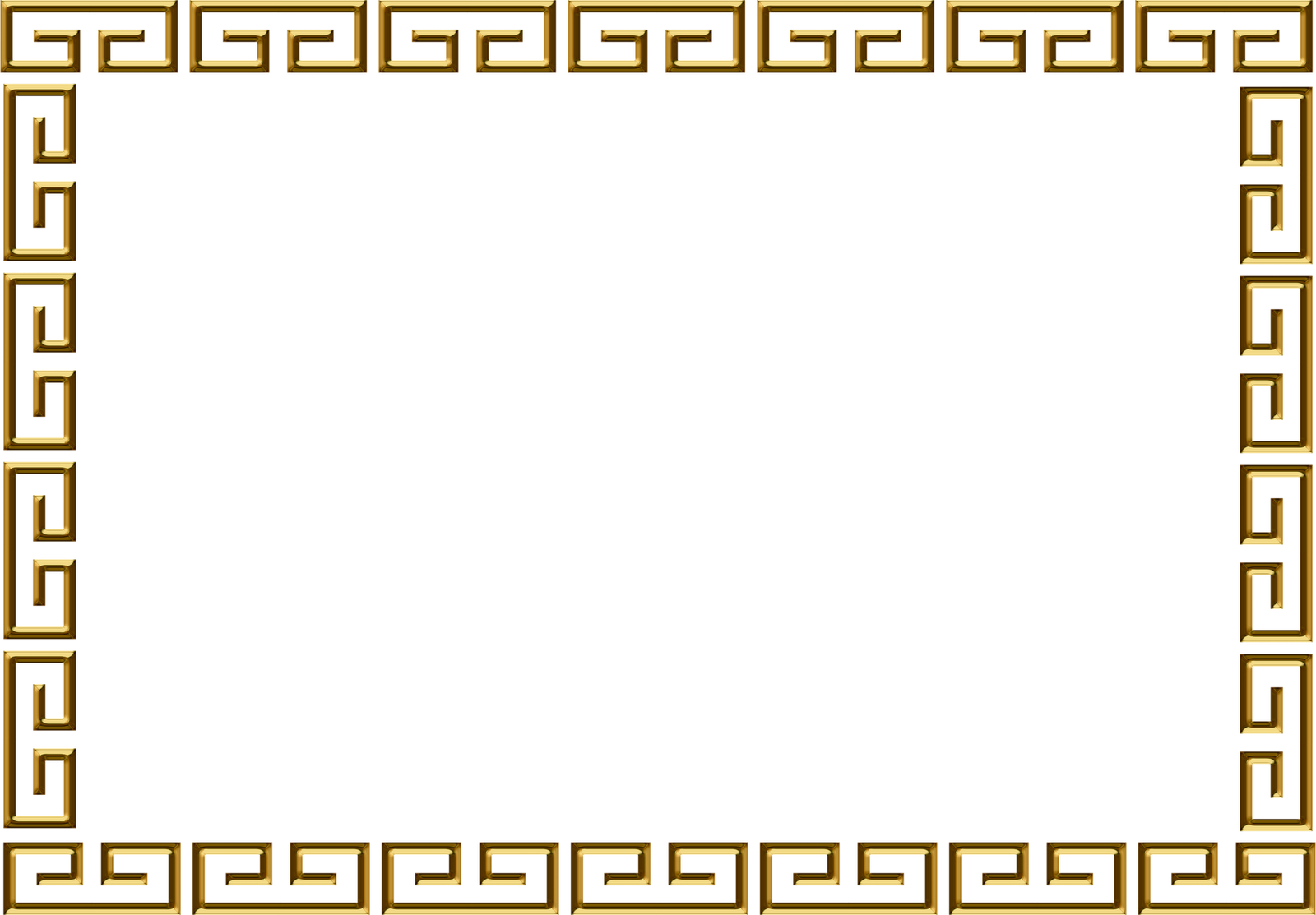 Галина Николаевна прививает детям любовь к прекрасному, 
развивает их творческое воображение.  Николай  любит рисовать, Максиму больше нравится делать различные поделки
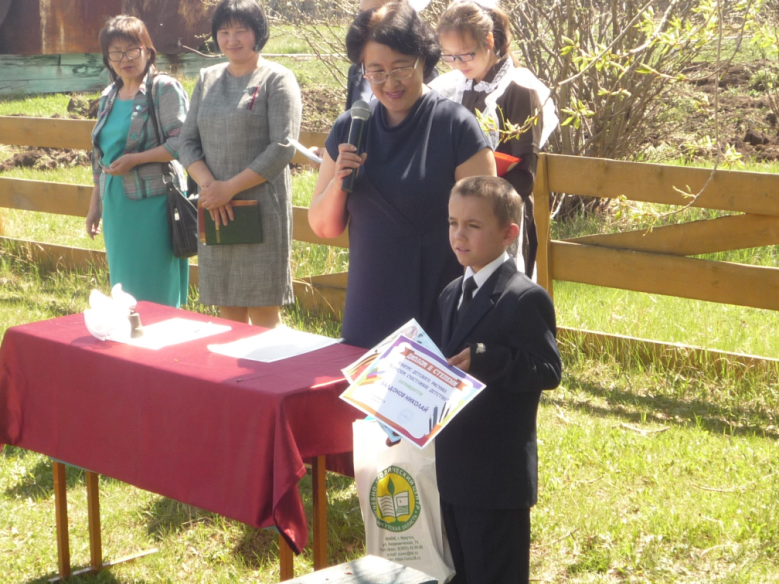 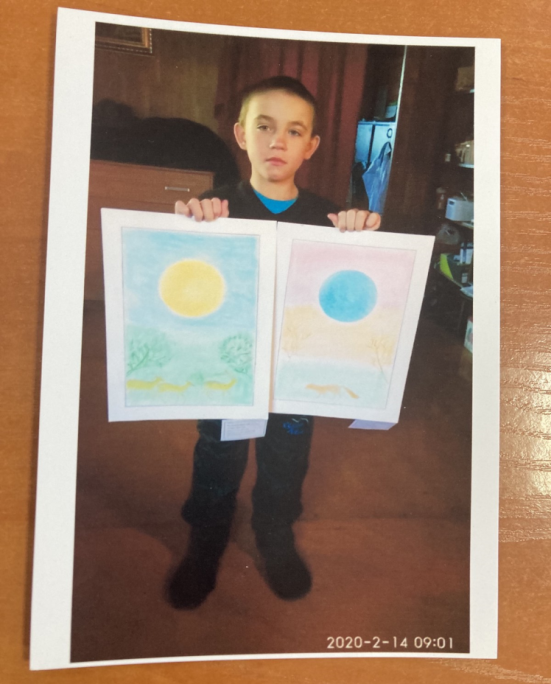 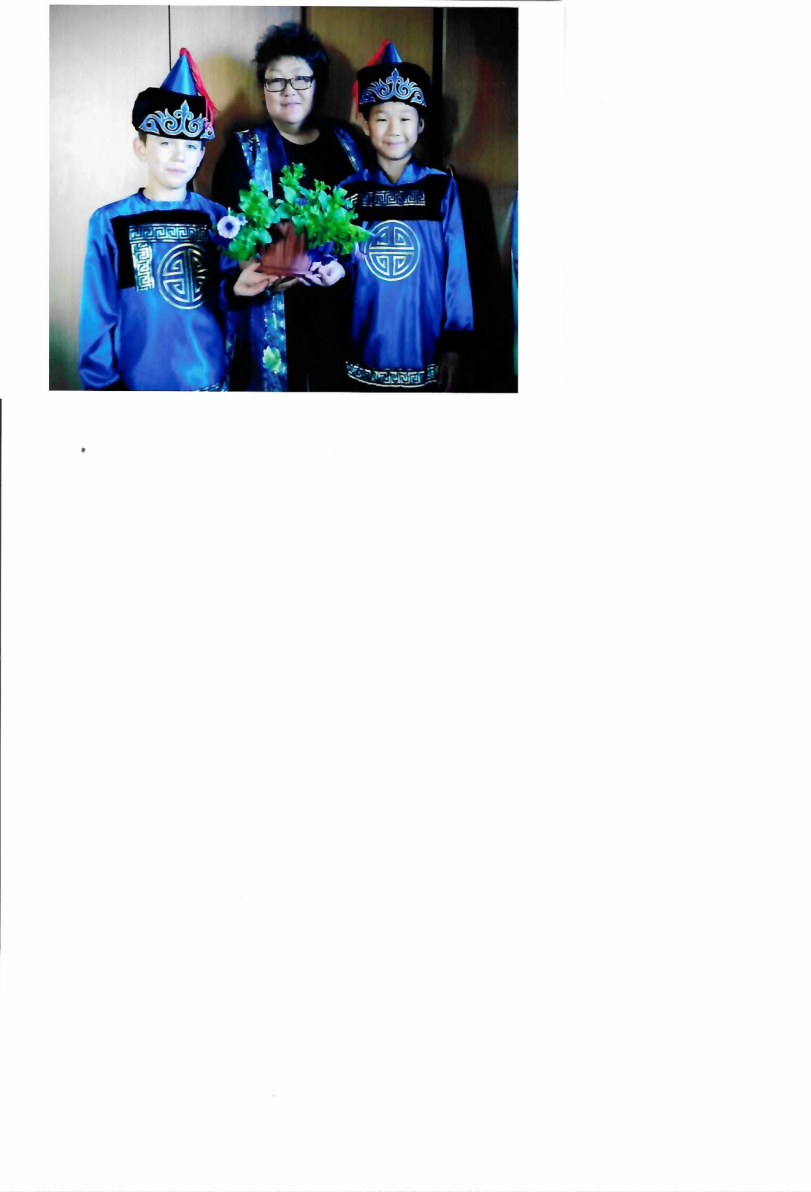 Максим и Николай 
приняли  участие в  региональном 
отборочном туре фестиваля 
«Байкальская звезда 2020 г.»
 с бурятским танцем «Наездники»
Награждение Балдонова Николая
 Дипломом IIстепени 
областного конкурса детских рисунков 
«Нарисуй счастливое детство» 2018 г.
Триптих  «Утро. Охота. Русалка»
 Николая принял 
участие в отборочном туре 
фестиваля 
«Байкальская звезда- 2019 г.»
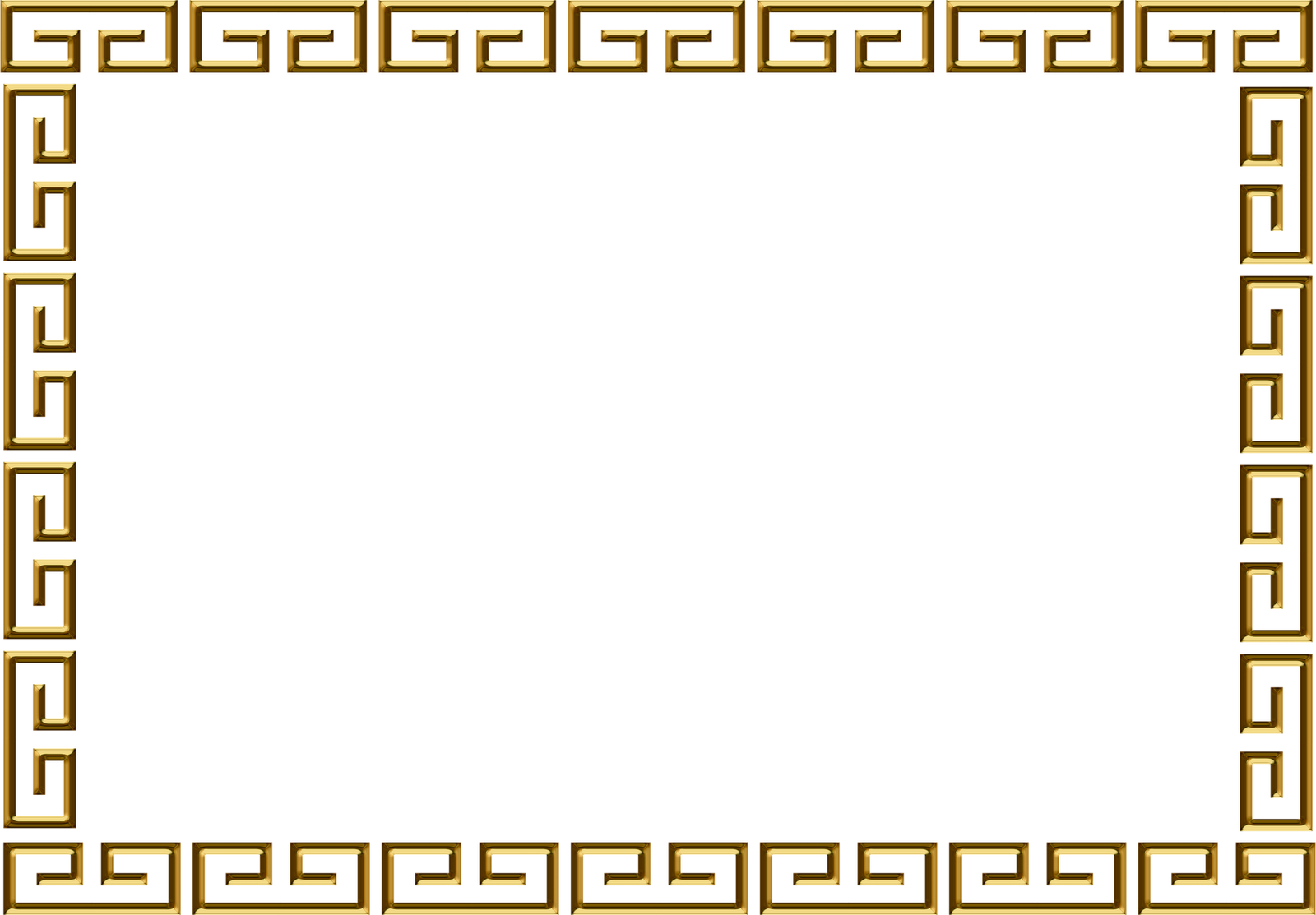 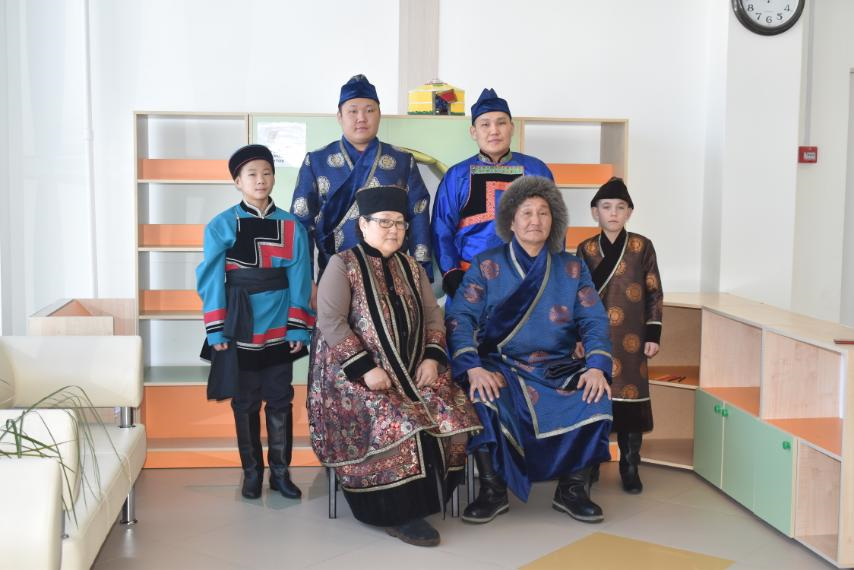 В праздник Белого месяца – Сагаалган семья   обязательно собирается  вместе, что бы  поздравить родителей, пожелать друг другу  здоровья, счастья и благополучия!
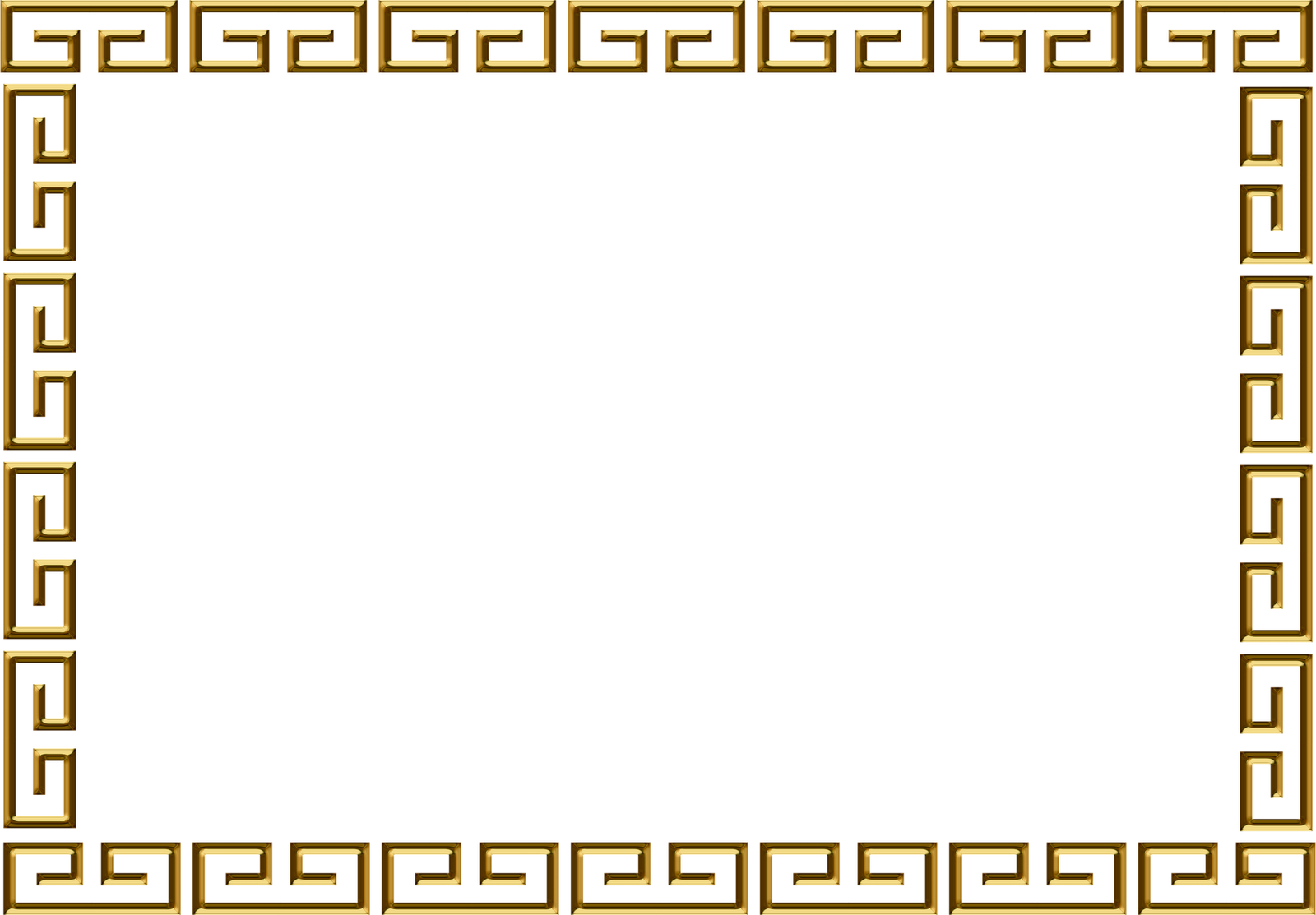 Домашние бурятские буузы –
 - любимое блюдо детей
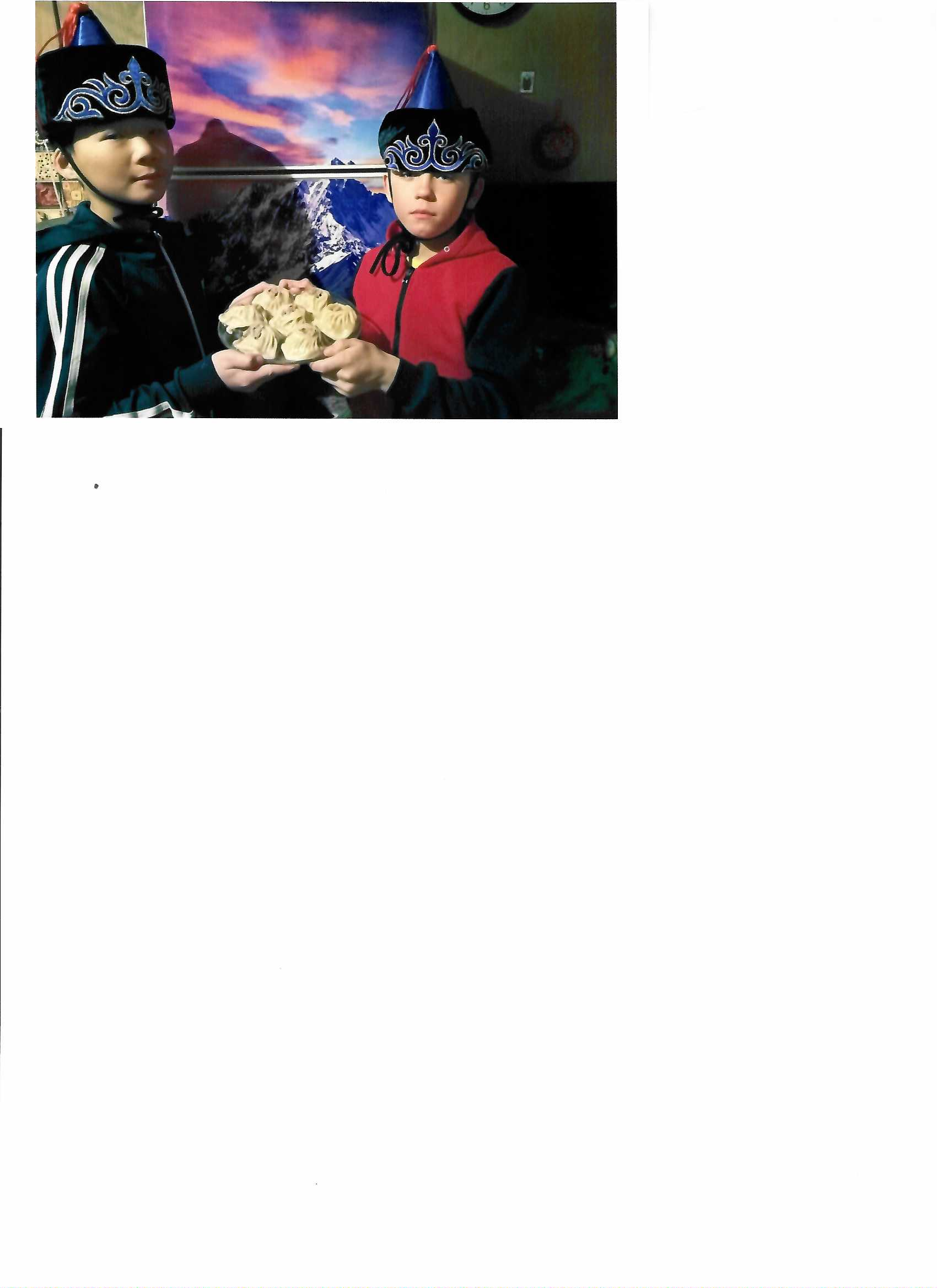 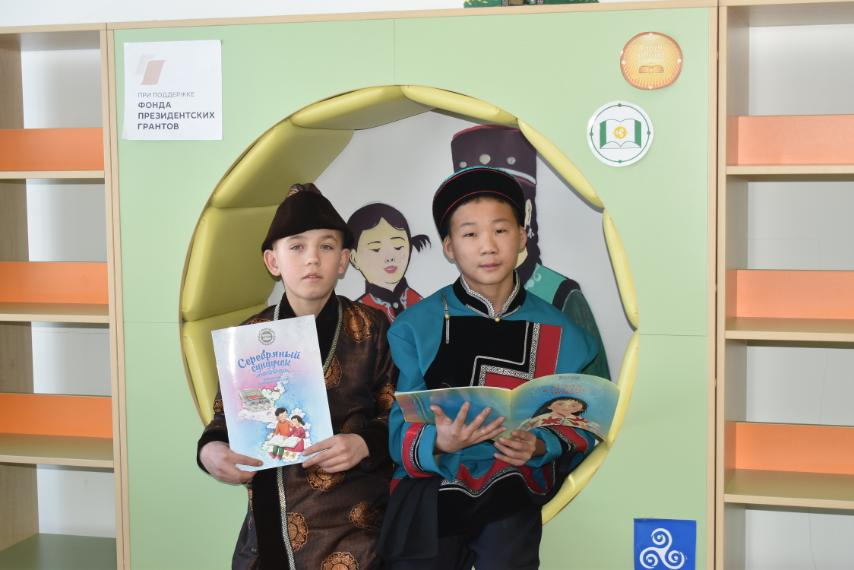 Николай вместе с Максимом  с интересом  приобщаются к истокам бурятской  культуры, к азам народной мудрости: 
читают бурятские сказки,  поговорки,
разучивают благопожелания
на бурятском языке
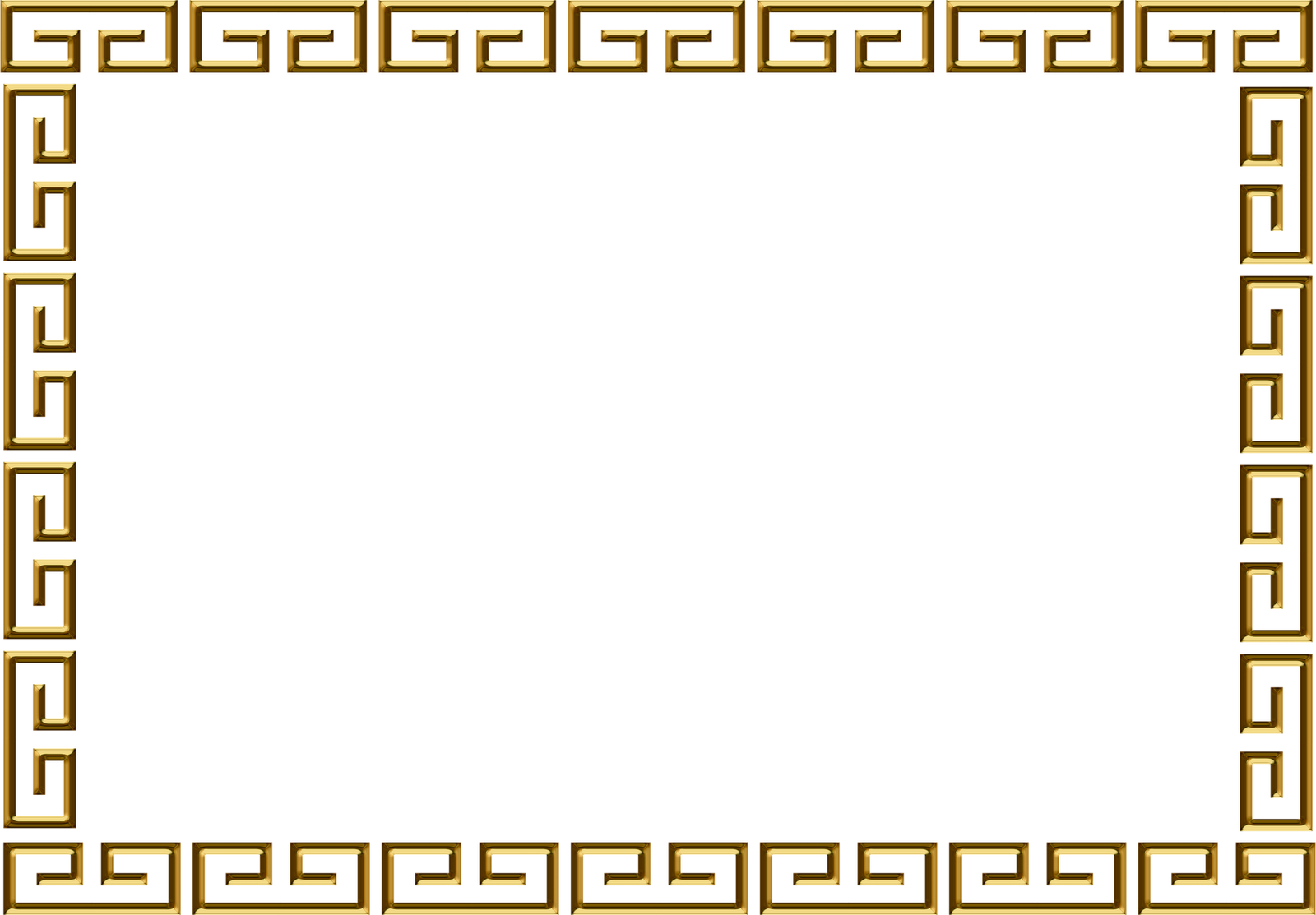 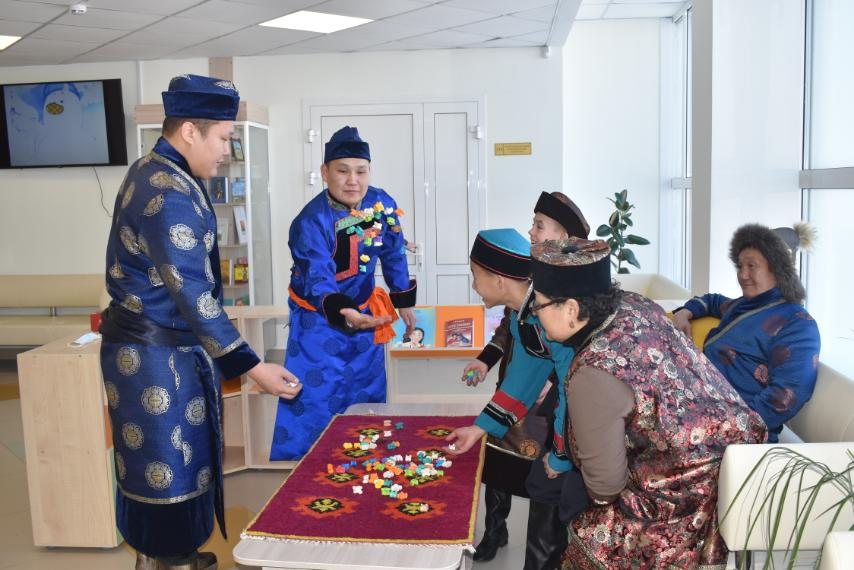 Самое счастливое время –
это время проведенное
вместе!
Семейный турнир по
«Шагай наадан»
во время празднования
Сагаалгана
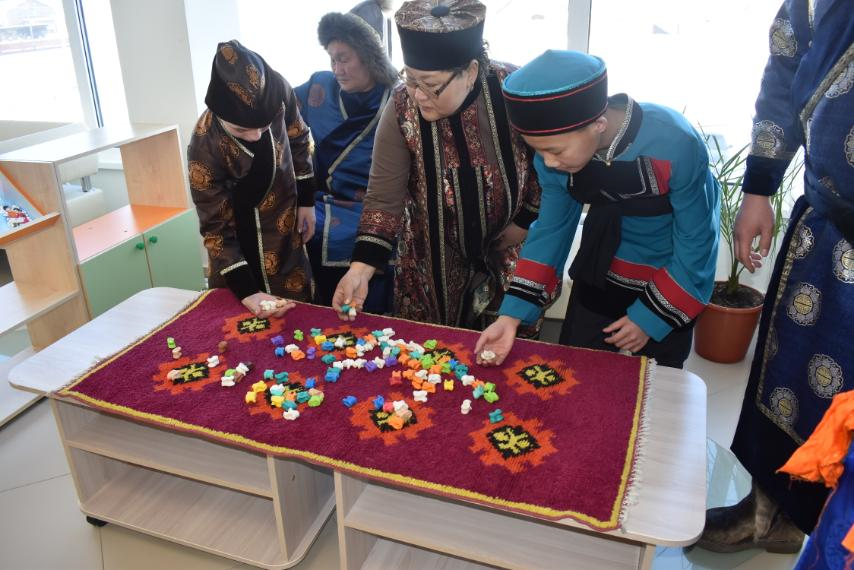 Шагай наадан -  игра в косточки
самая увлекательная
бурятская игра, развивающая 
сообразительность, 
зрительную память,
моторику рук
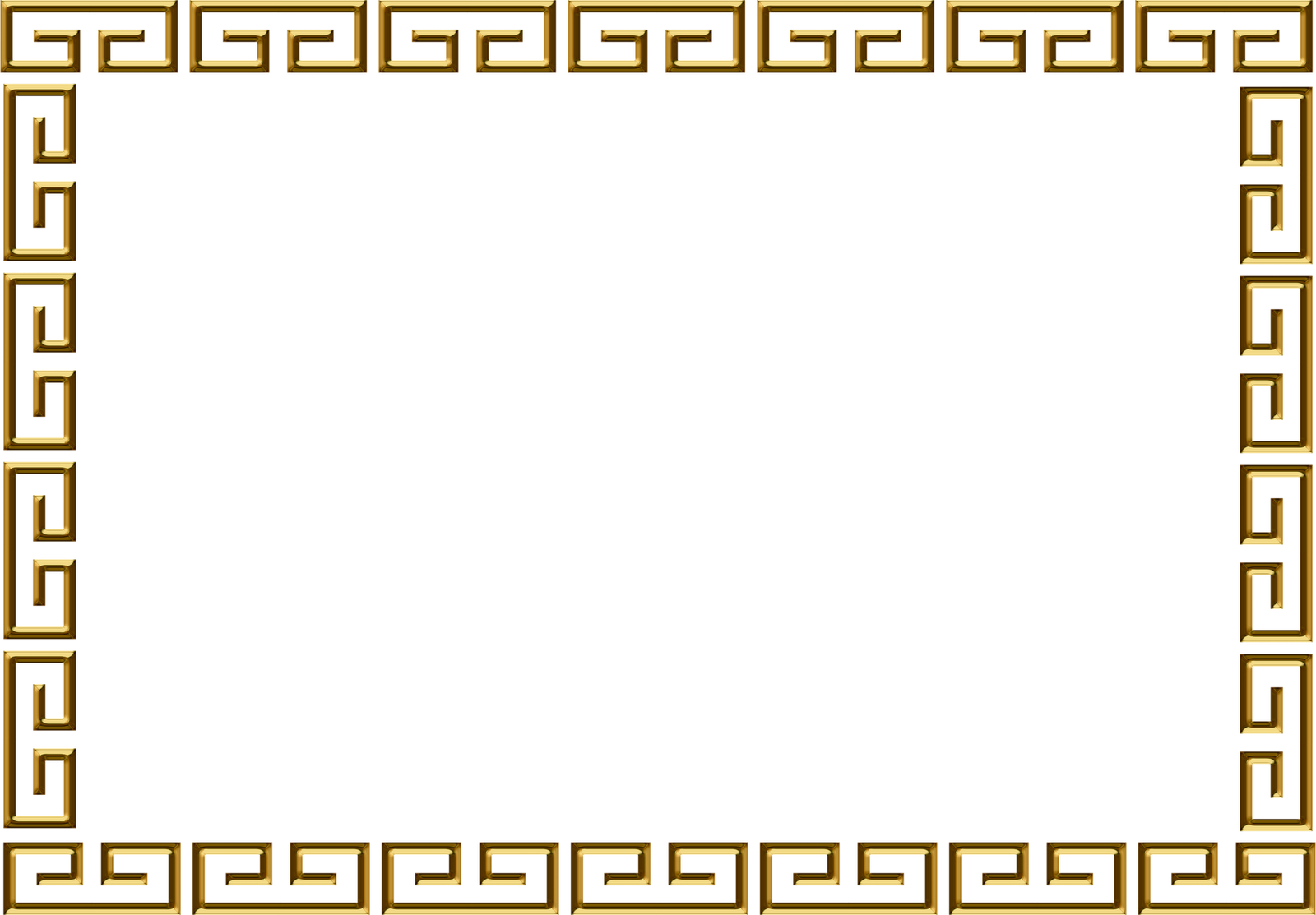 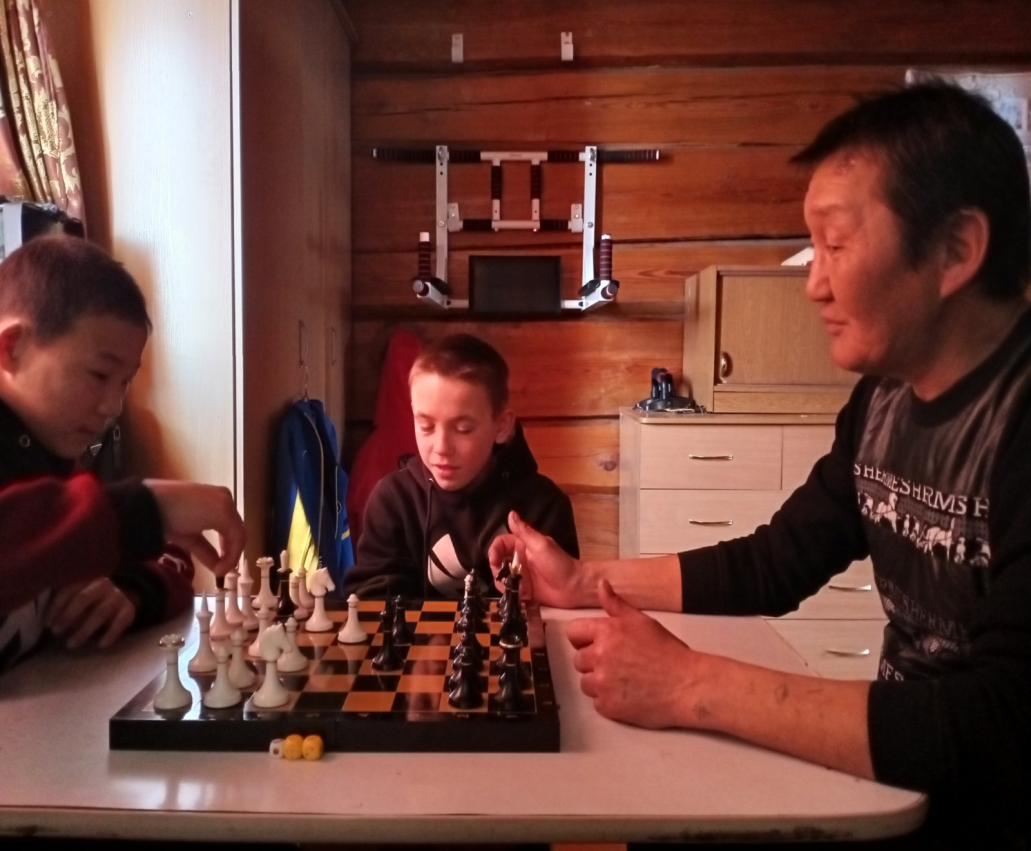 Анатолий Петрович 
обучает ребят
премудростям древней игры
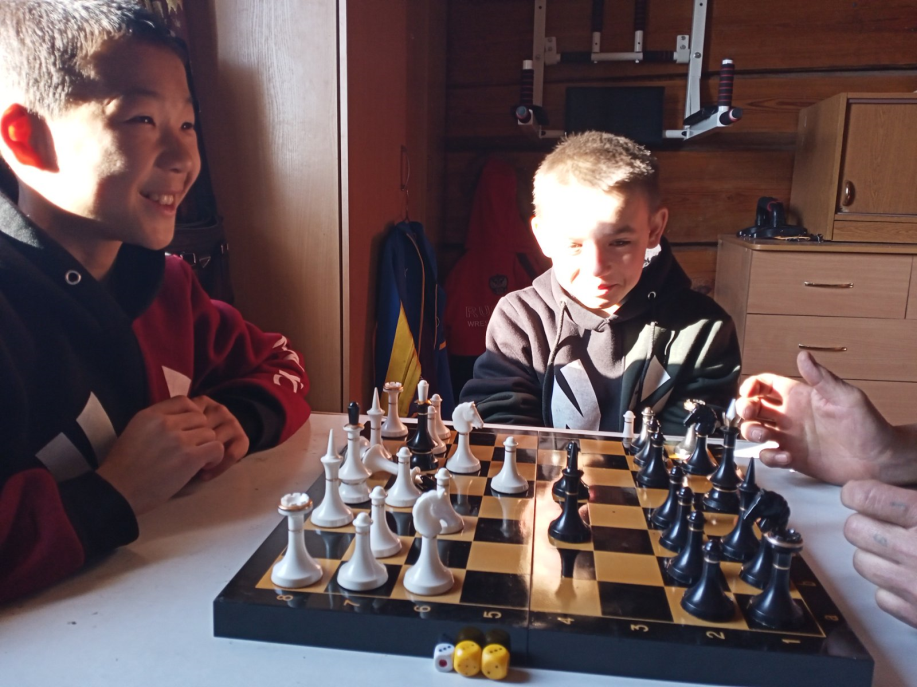 Дома часто разгораются 
шахматные баталии
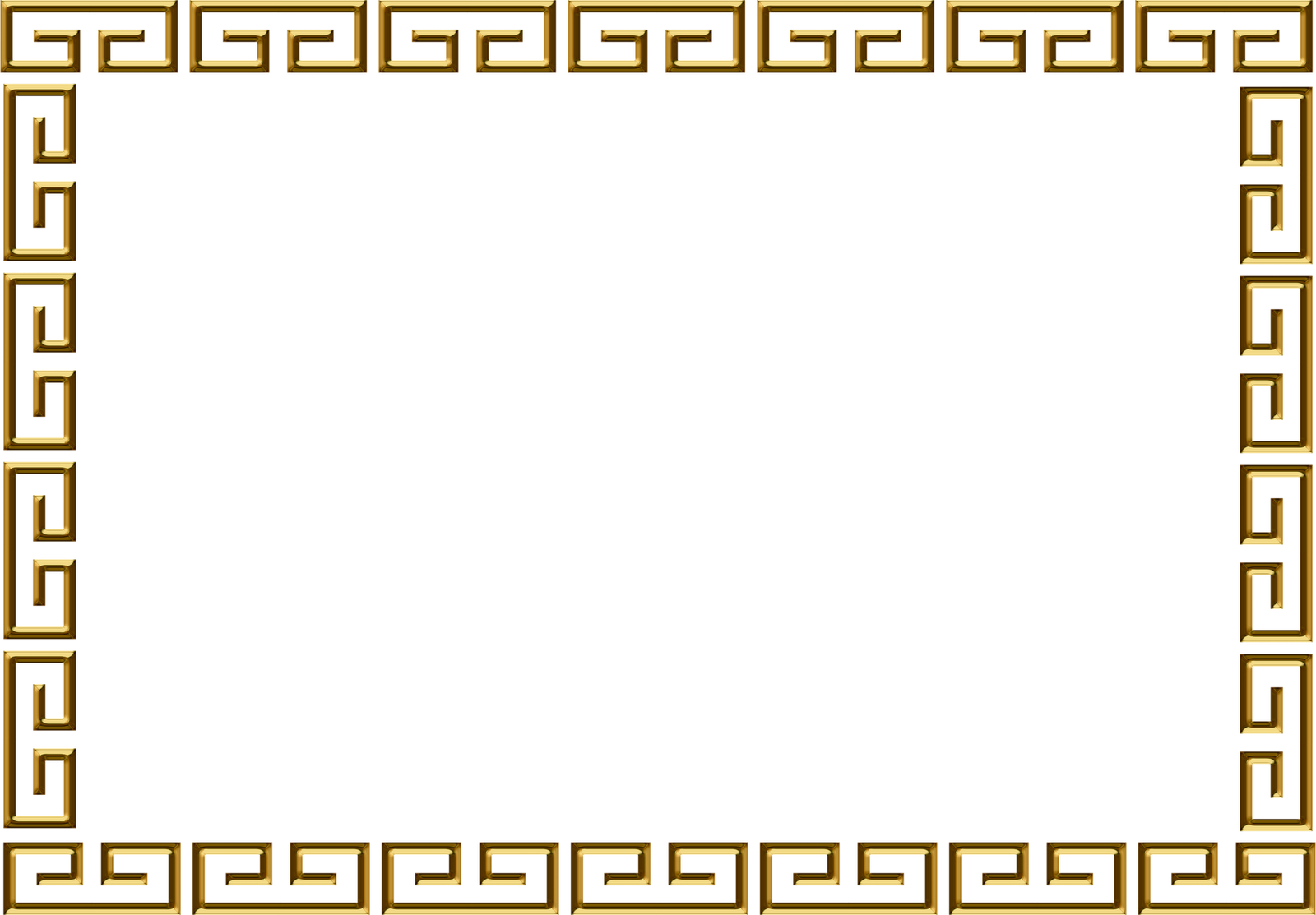 Здоровье Максима и Николая - одна из основных задач Галины Николаевны.
У Кол были проблемы со здоровьем.    Обследование у специалистов,
 медикаментозное лечение, физиотерапия,  тренировочные  упражнения,
народные способы,  ежегодное  санаторно-курортное лечение –
 всё перепробовала  за 5 лет Галина Николаевна. 
 Состояние Коли улучшилось, но «победить» болезнь не удавалось. 
Шаман посоветовал провести обряд  «присоединения приемного ребенка к роду».
Во время обряда  осенью 2021 года со стороны Анатолия Петровича «пришли» 800  предков, со стороны Галины Николаевны – 600 , со стороны Николая – одна бабушка , которые дали  согласие на присоединение Николая к роду  Баглаевых , 
«обещали» хранить и оберегать его.  
!!!После обряда  у Николая  прошли проблемы с этим заболеванием!!!
Не надо думать, что такой обряд — полная ерунда. 
Вспомните, как садовники прививают ветки одних деревьев к стволам других. 
Постепенно чужая веточка срастается с большим растением, 
становится с ним одним целым. 
Так происходит и с приемными детьми. 
После этой «прививки» за  приемного ребенка можно молиться.
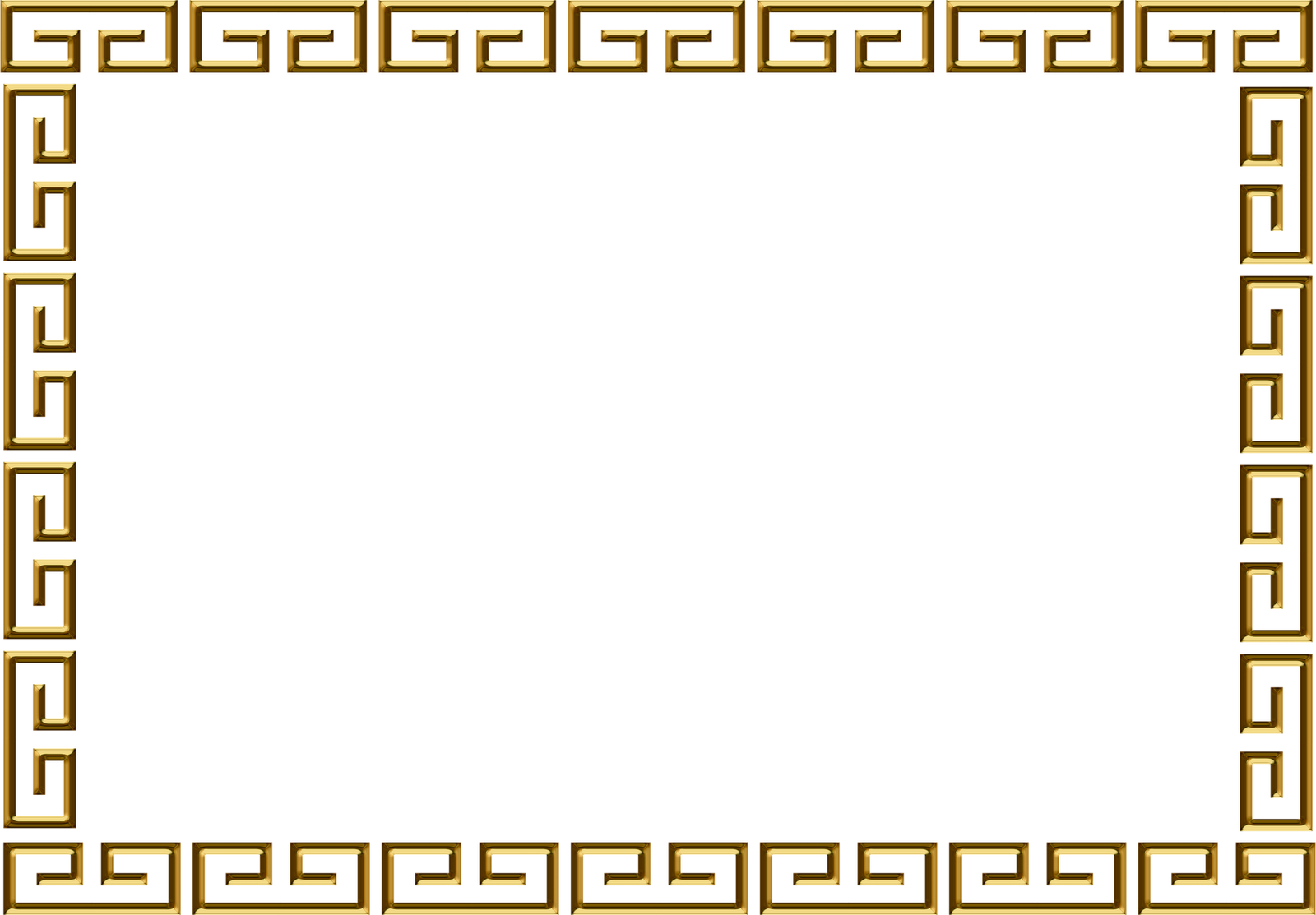 Душевное тепло,  сердечное участие в судьбе детей, семейная атмосфера
любви, заботы и поддержки друг друга сотворили чудеса! 
Два маленьких мальчика с непростой судьбой нашли свою семью 
и проживают счастливое детство !  
Пусть  «посеянные» Галиной Николаевной и Анатолием Петровичем
«семена» дадут здоровые, сильные и красивые «плоды»!
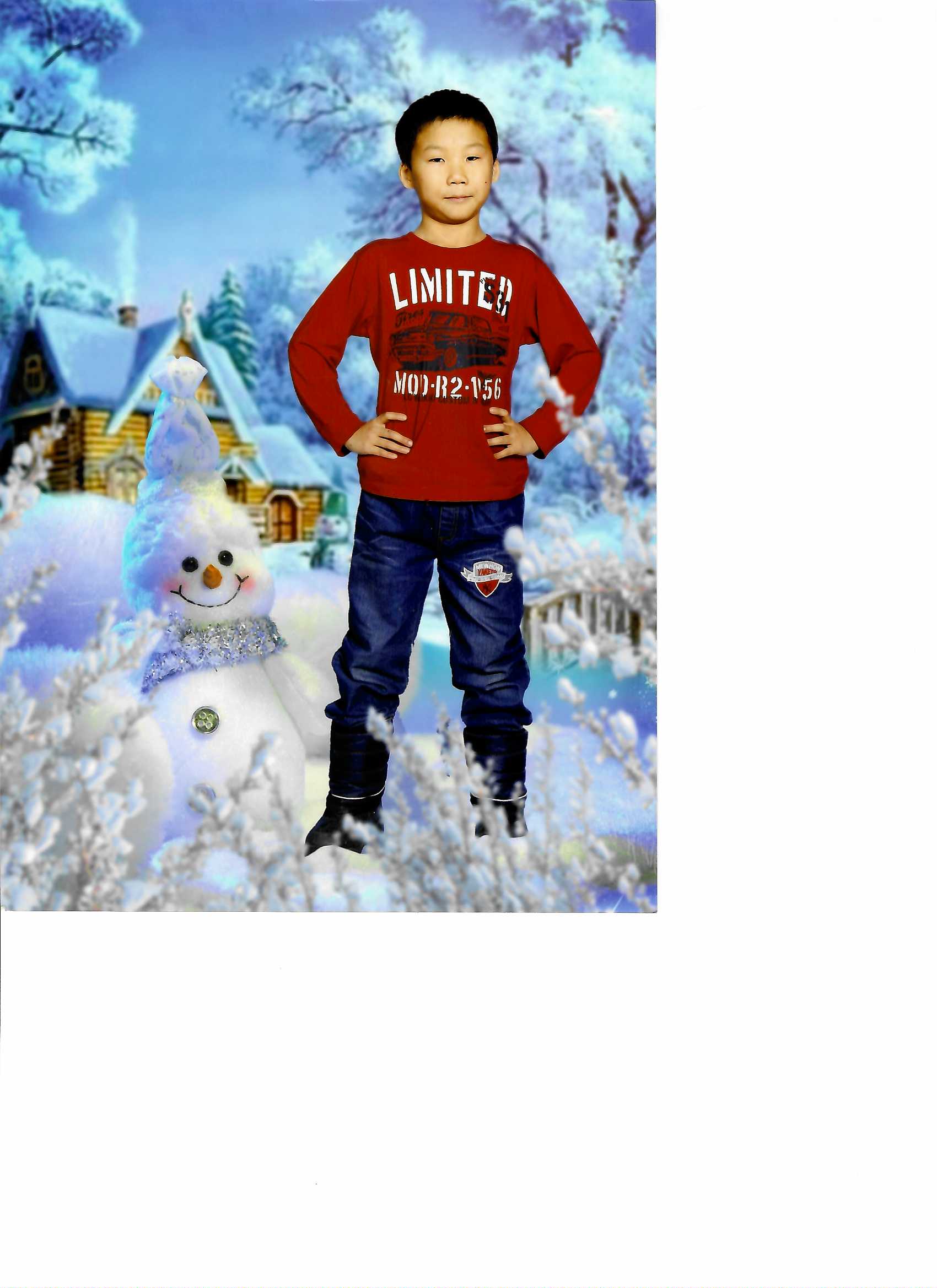 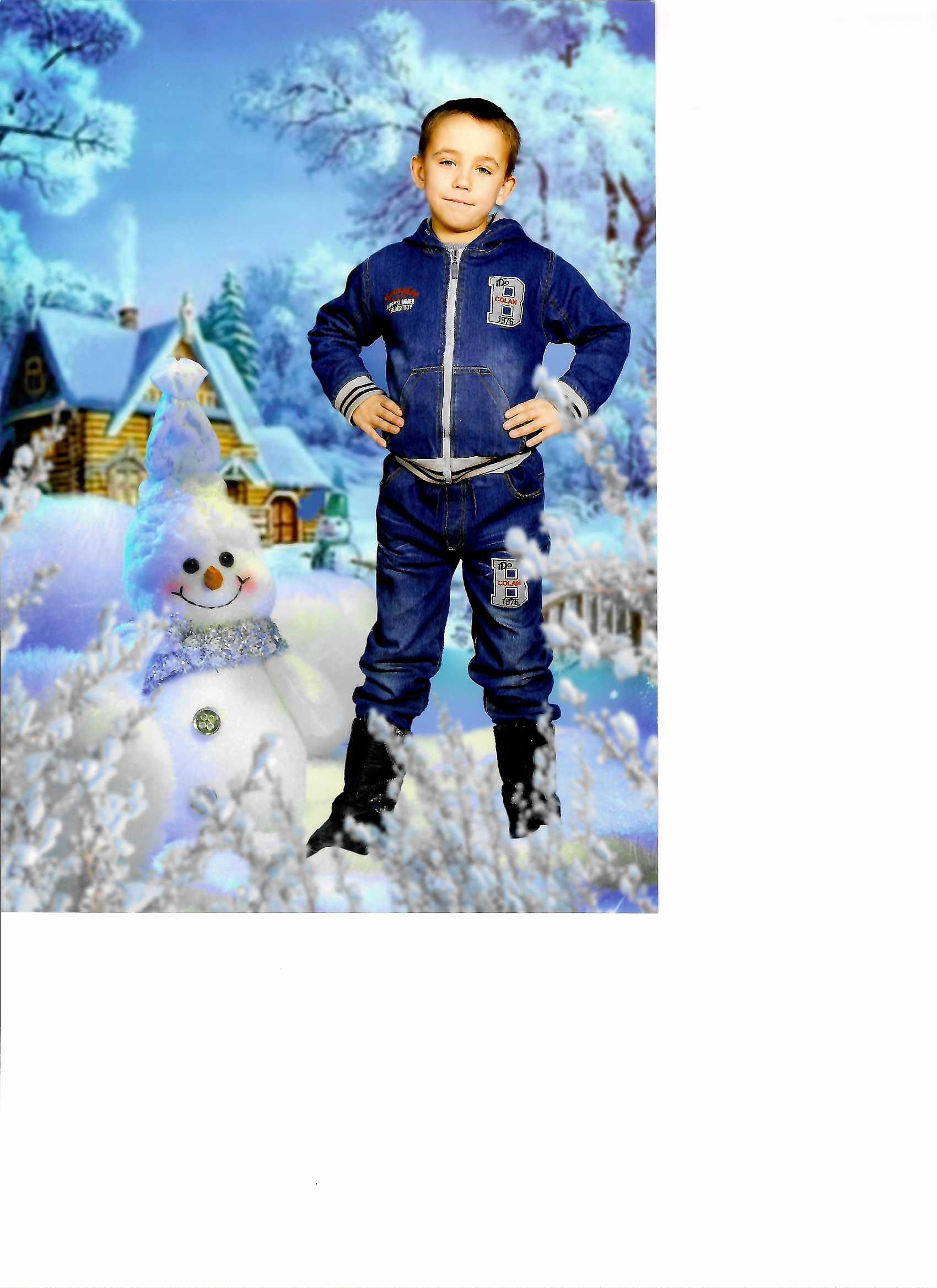 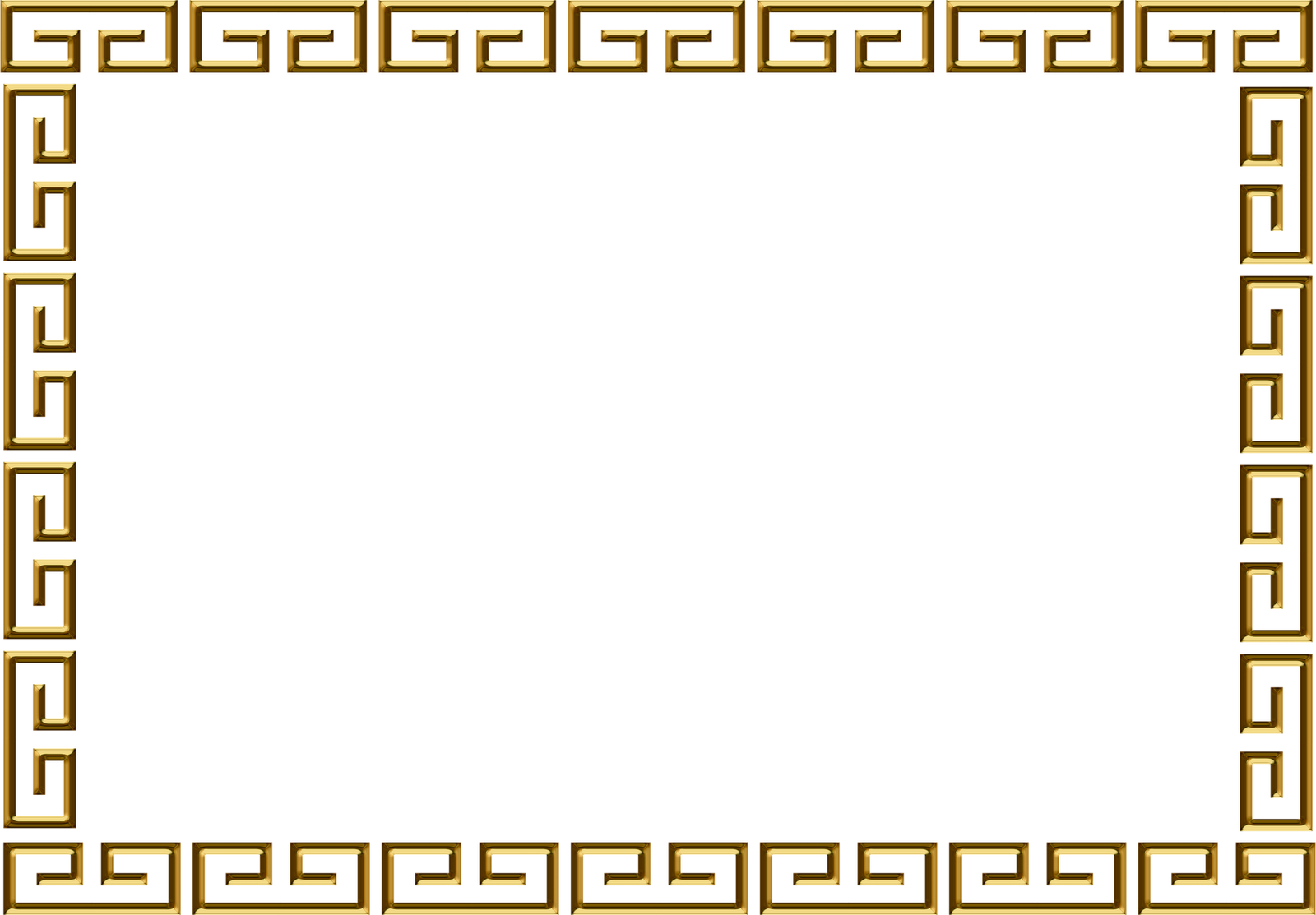 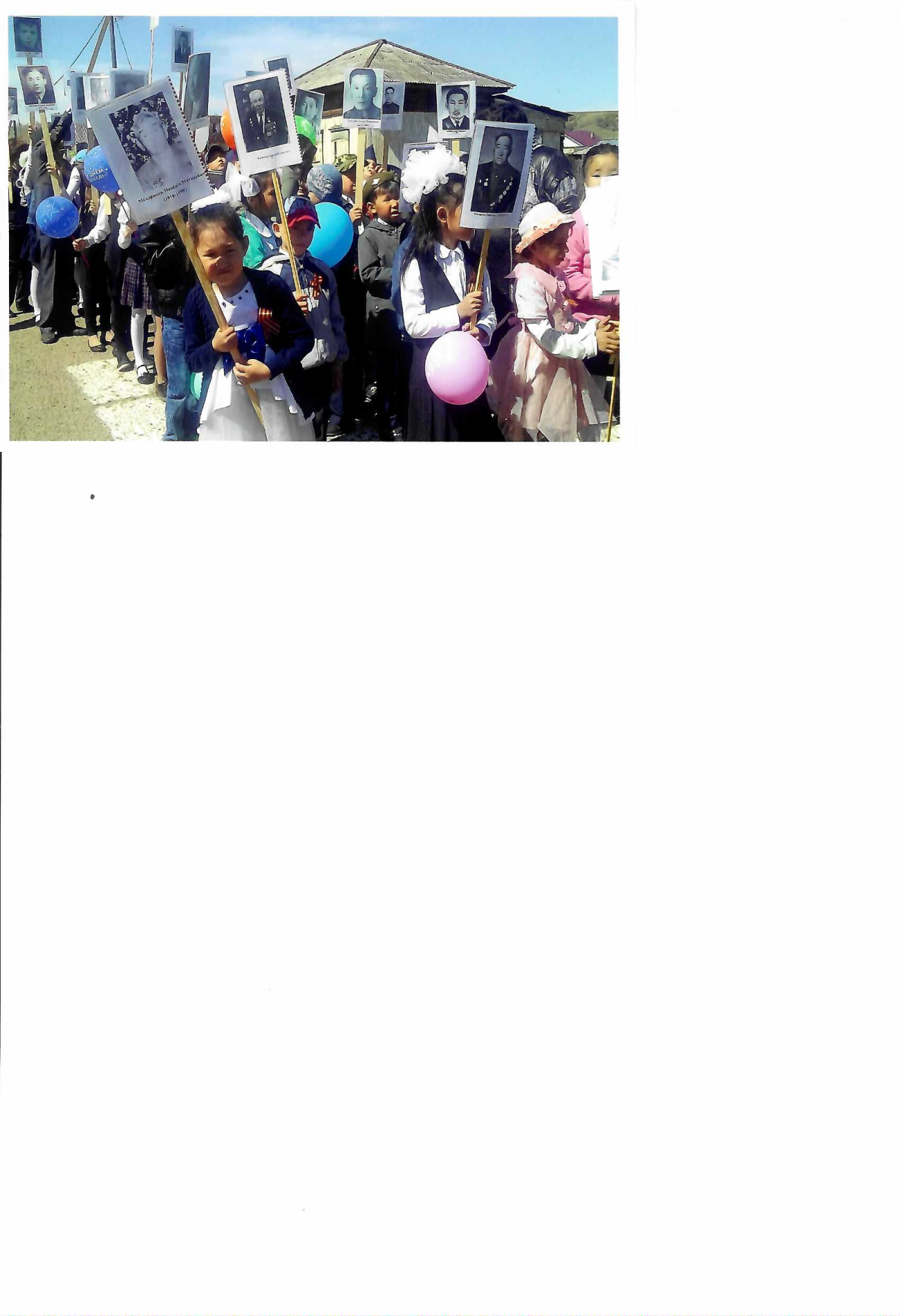 Для Галины Николаевны и Анатолия Петровича 
не важно какой национальности ребёнок. 
Самое главное  - вырастить детей так, 
чтобы не было за них стыдно,
чтобы плечи с годами расправлялись  от гордости за детей!
Семья это  - счастливые дети, спокойные родители. Пусть у каждого ребенка будет семья, похожая на семью Баглаевых 
Где царят тепло, уют и взаимопонимание.
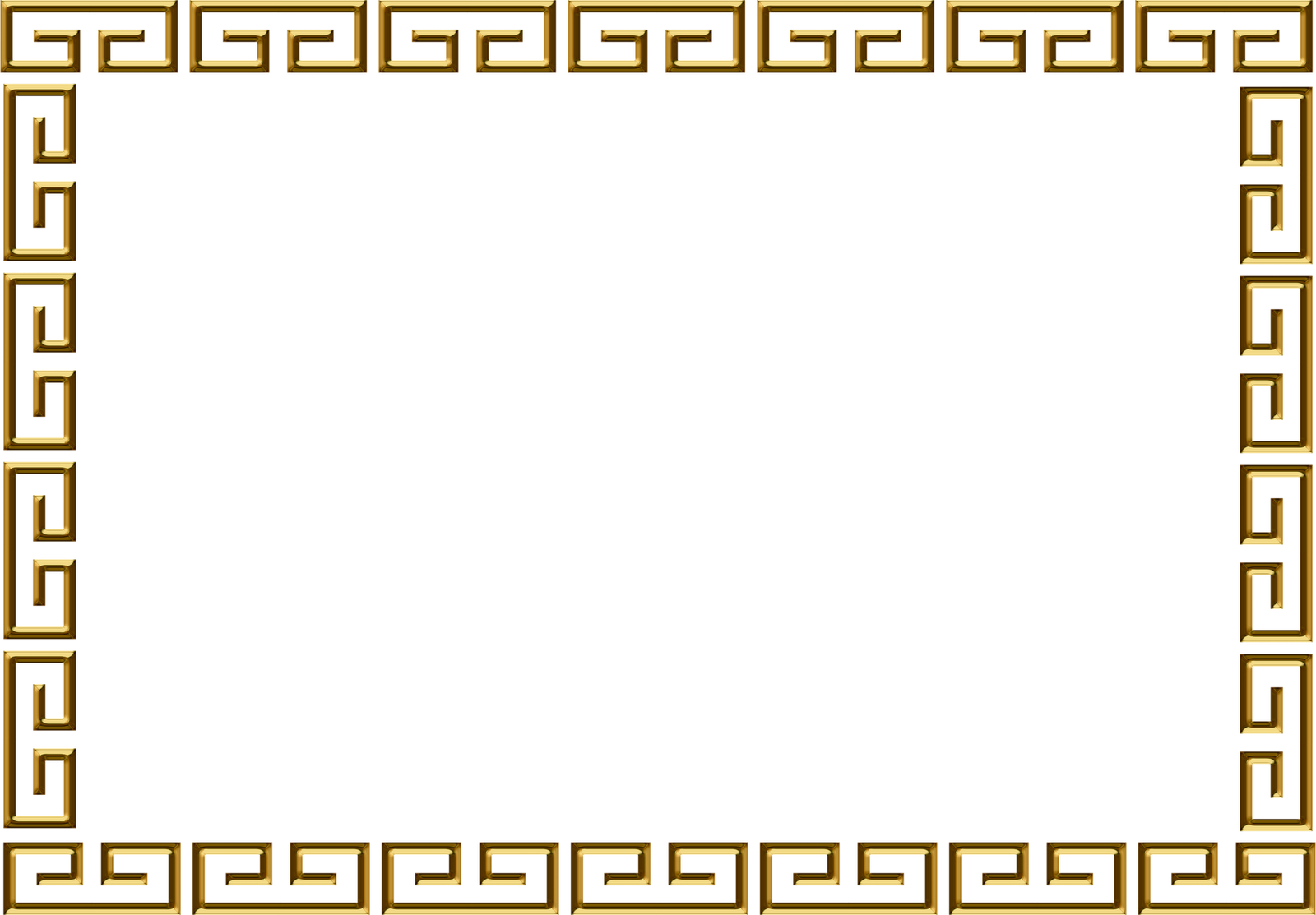 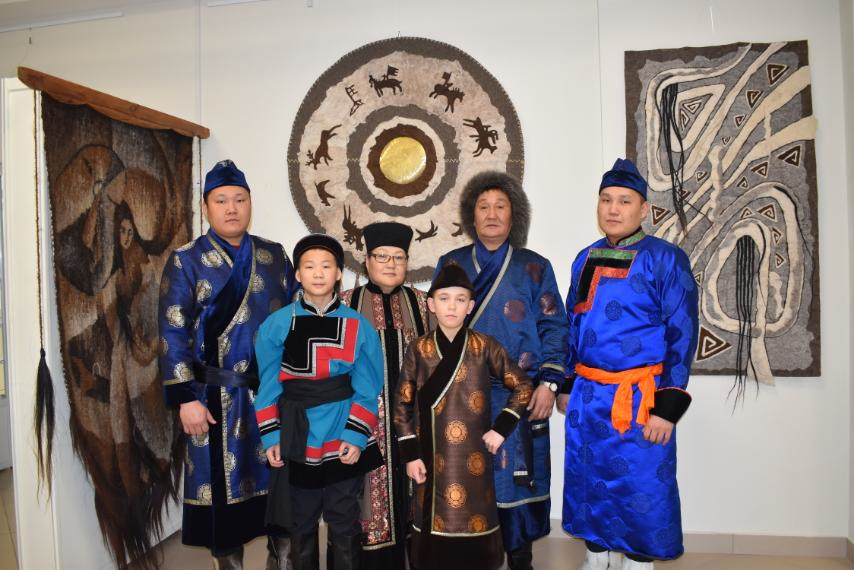 СПАСИБО ЗА ВНИМАНИЕ!